Learning from Extremely Large Quantities of Data:
A Detailed Study
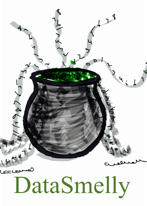 Presented by: Nayyar Zaidi
nayyar@datasmelly.com
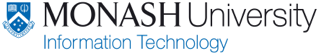 IBM Research Lab, Melbourne — May 2017
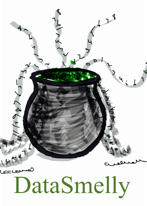 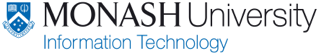 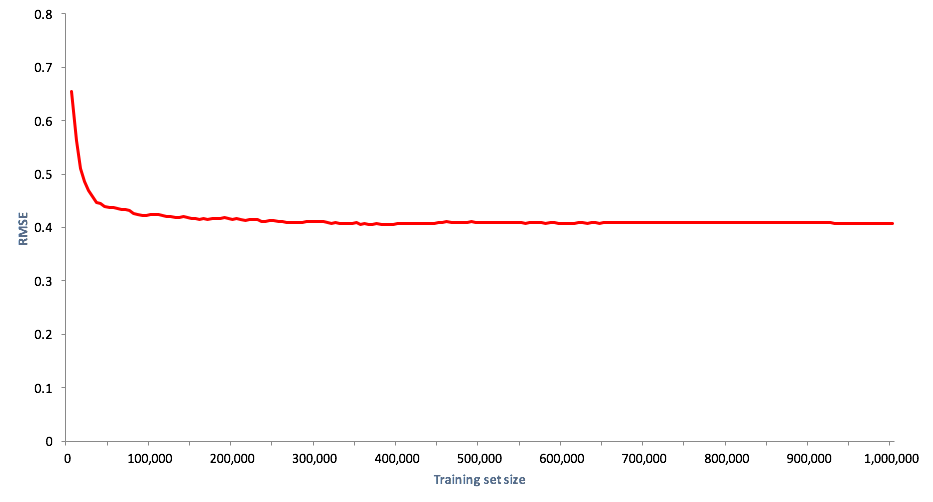 IBM Research Lab, Melbourne — May 2017
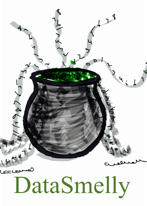 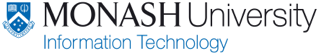 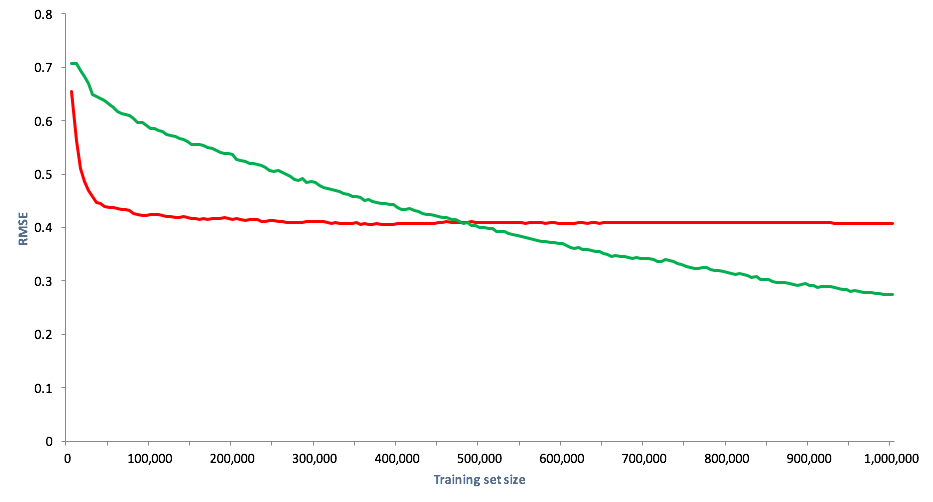 IBM Research Lab, Melbourne — May 2017
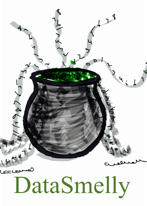 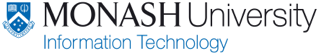 Objectives of the Talk
Propose the Properties of Large-scale Machine Learning (LSML)
Motivate the need for LSML
Appreciate a data-centric approach to machine learning problems
Outline of the Talk
Scalability of current machine learning models for Big Data 
Properties of LSML 
Present an overview of the current work 
Discuss future work directions
Target Audience
Research Scientists
Machine Learning Practitioners
Ph.D Students
Final year under-graduate students
IBM Research Lab, Melbourne — May 2017
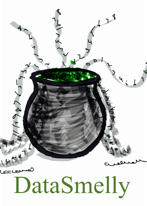 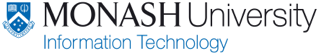 Big Data Learning Examples
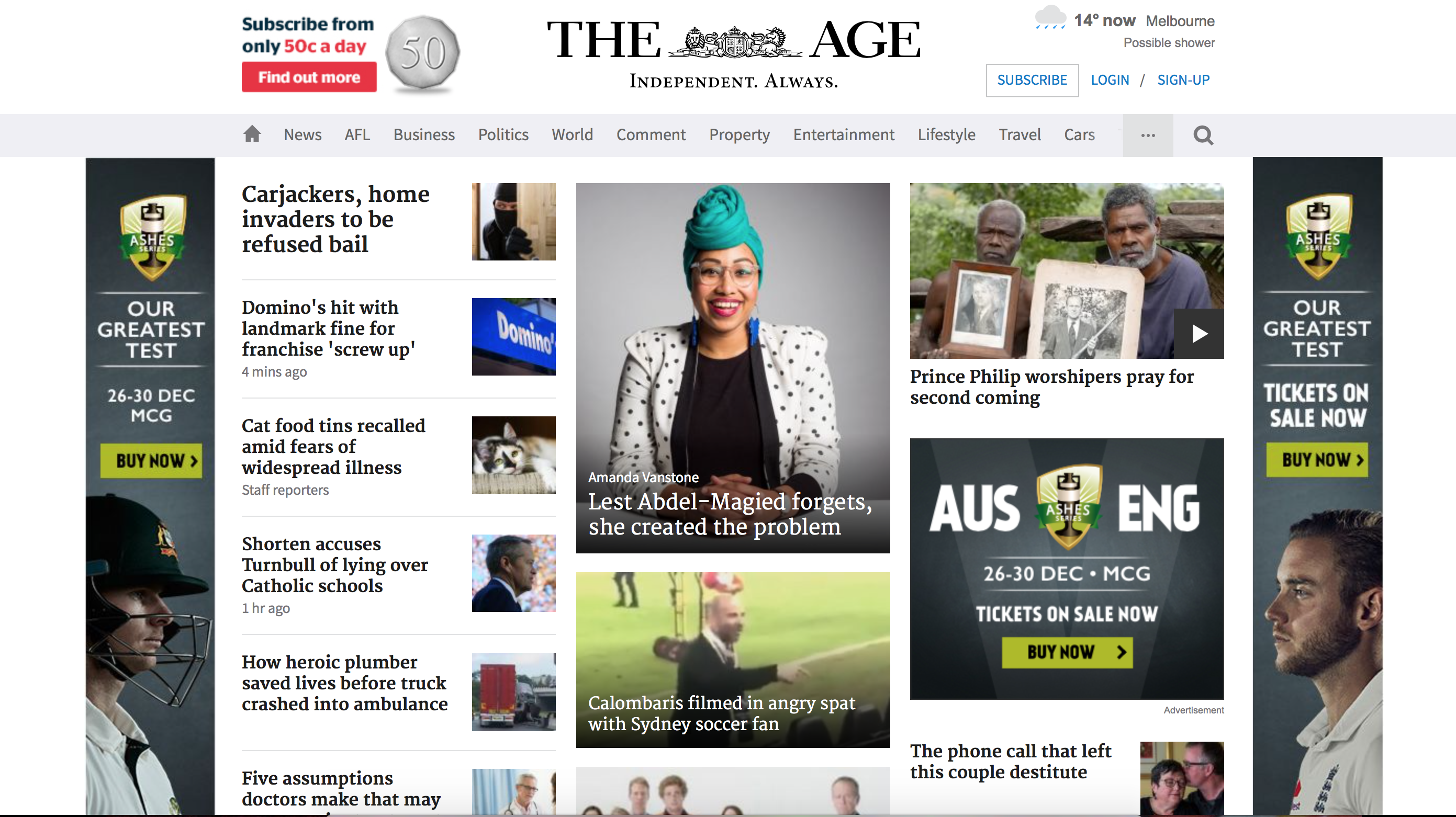 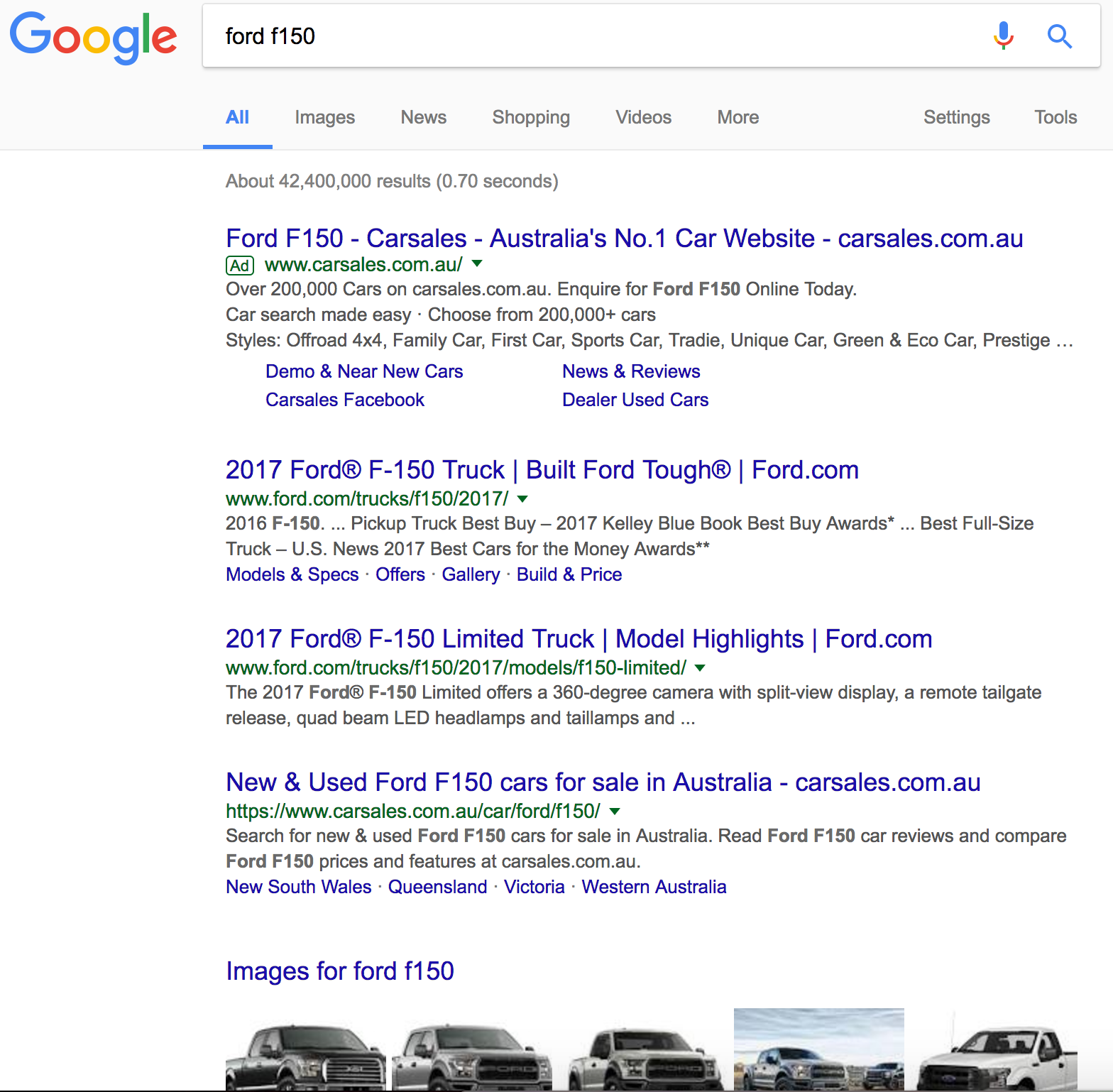 Ranking
News Placement
Advertising based on Query
Ad Placement
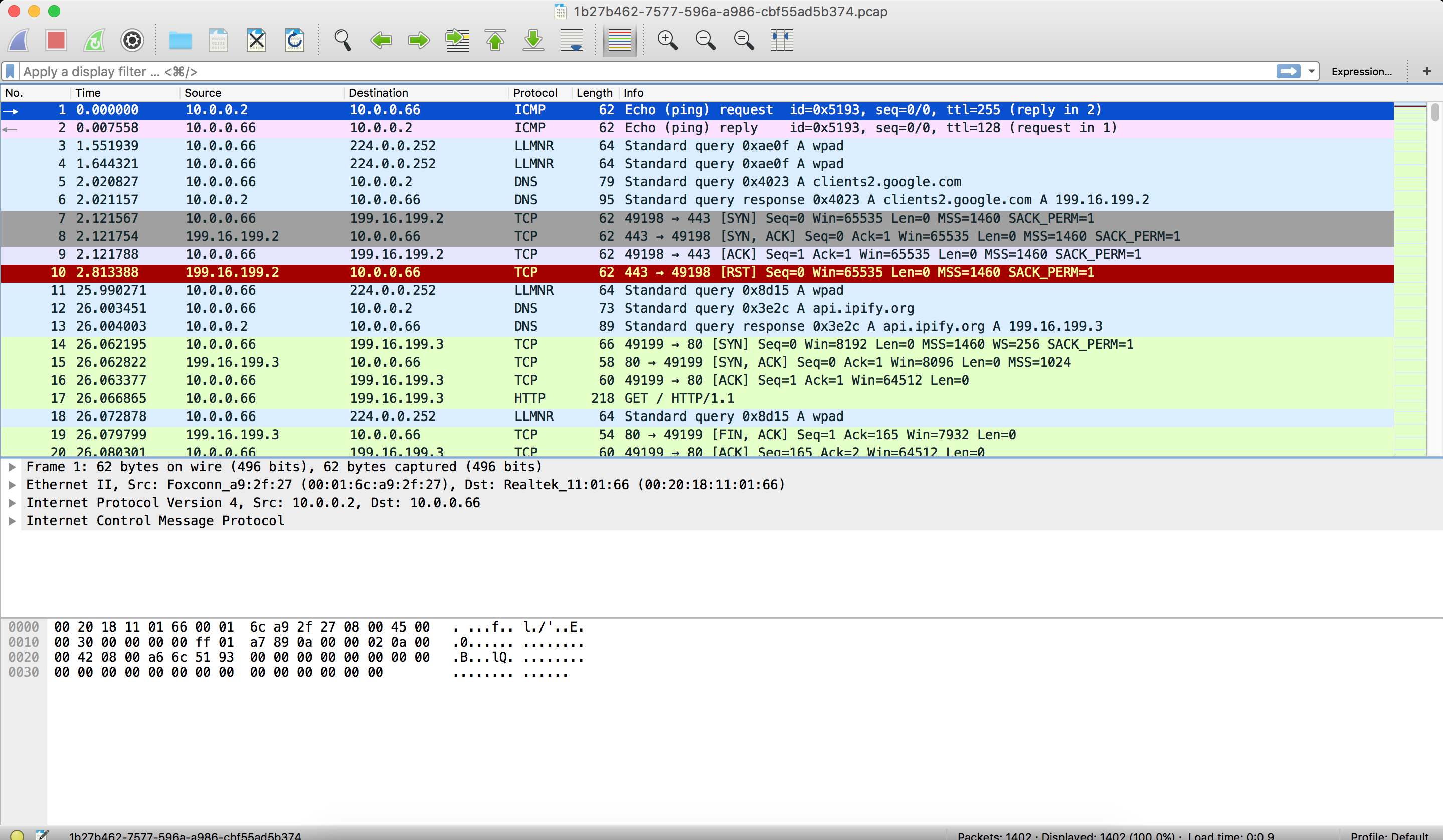 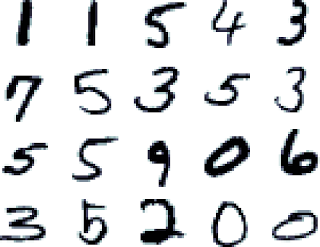 Intrusion 
Detection
Digit 
Recognition
IBM Research Lab, Melbourne — May 2017
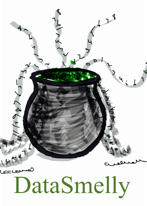 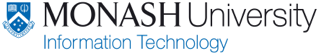 Machine Learning
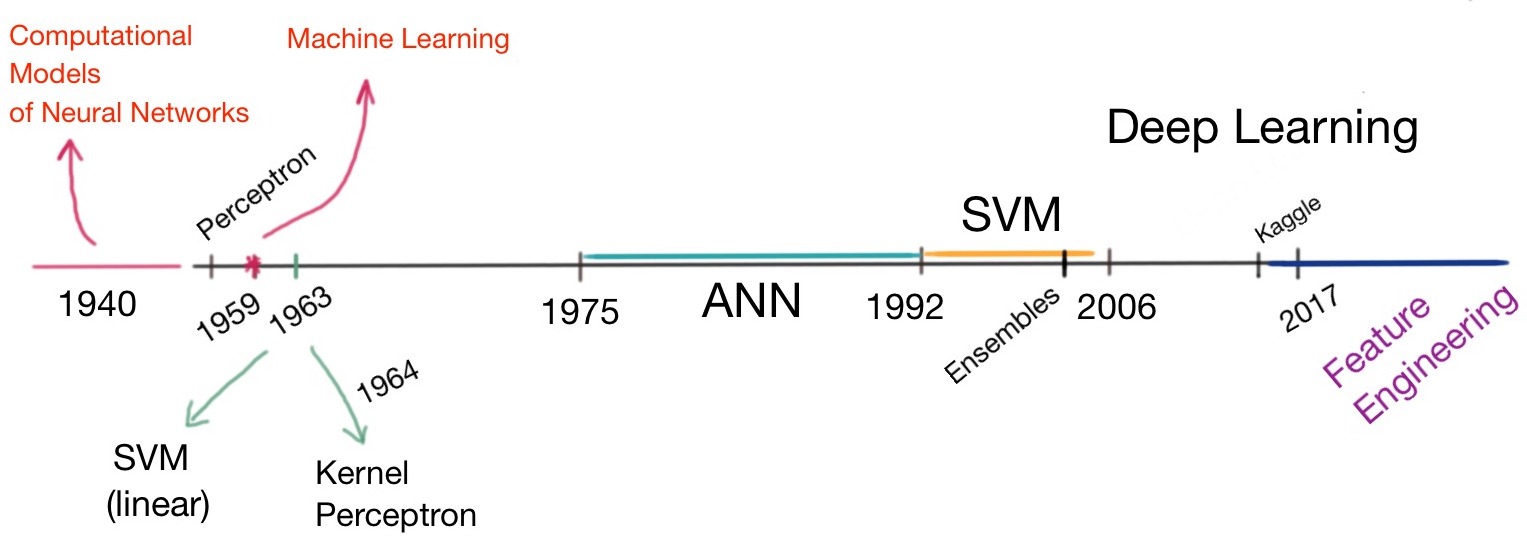 IBM Research Lab, Melbourne — May 2017
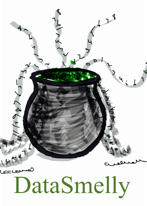 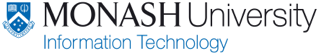 Machine Learning
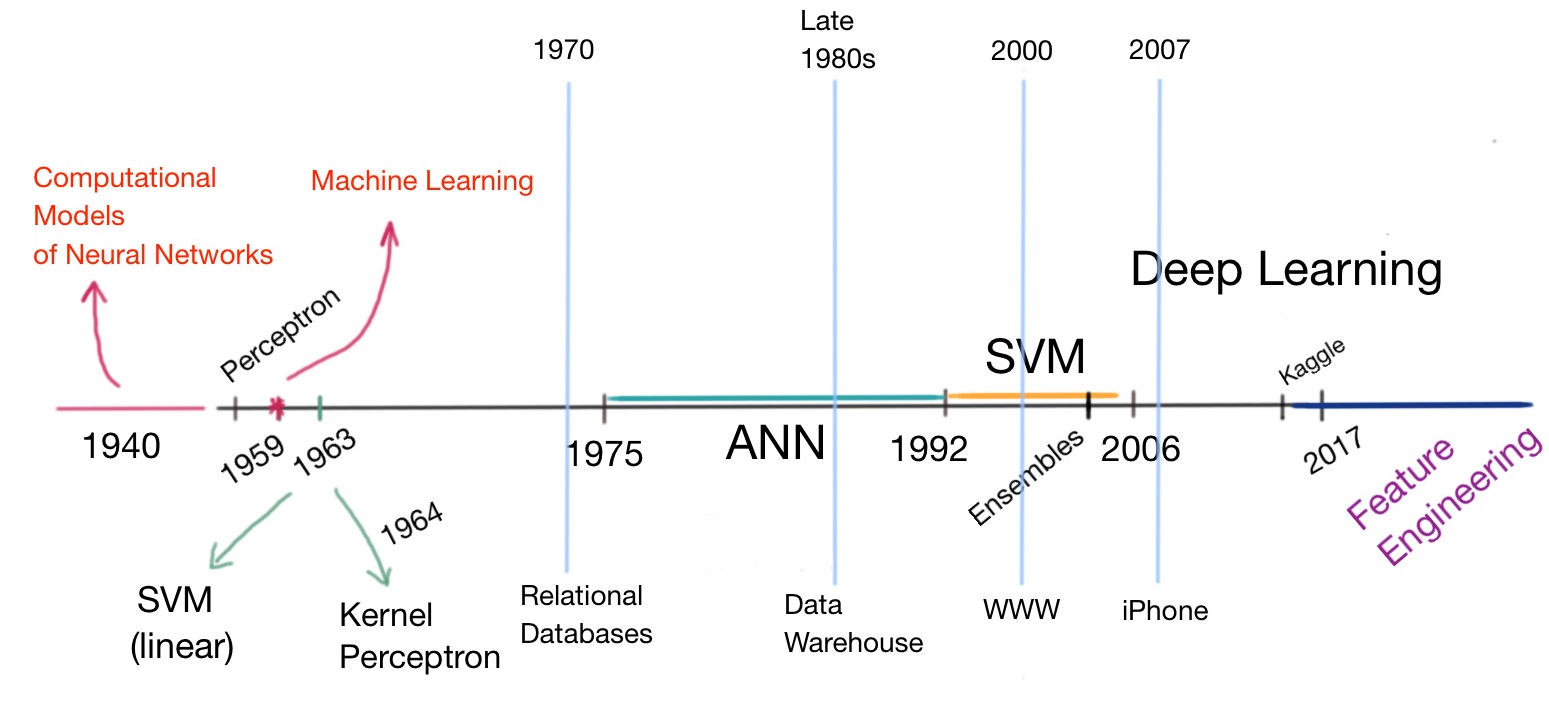 IBM Research Lab, Melbourne — May 2017
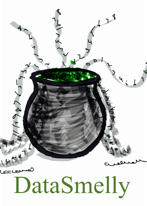 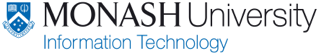 Machine Learning
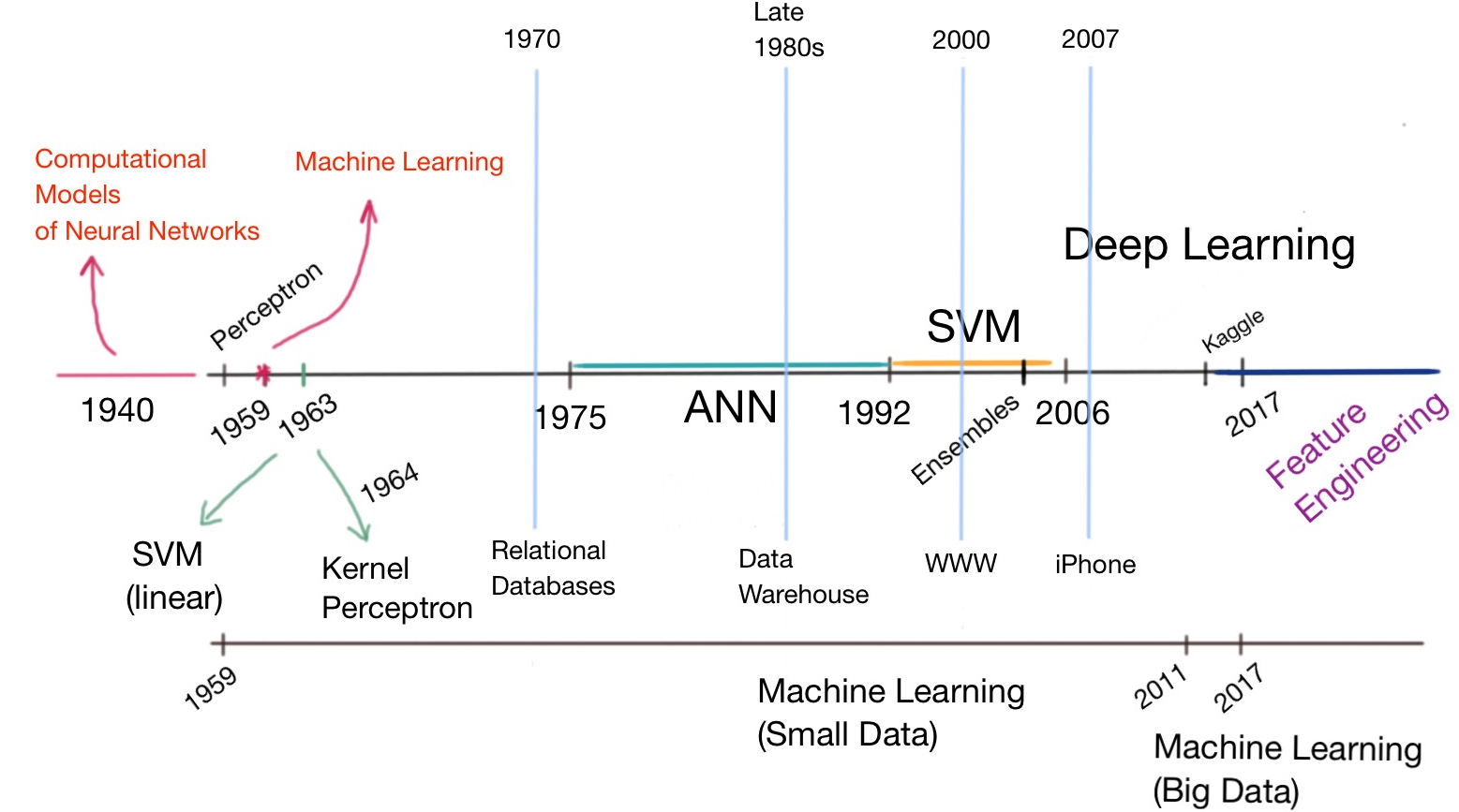 IBM Research Lab, Melbourne — May 2017
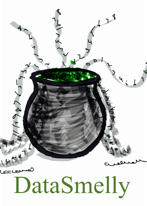 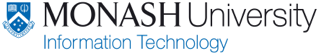 Machine Learning
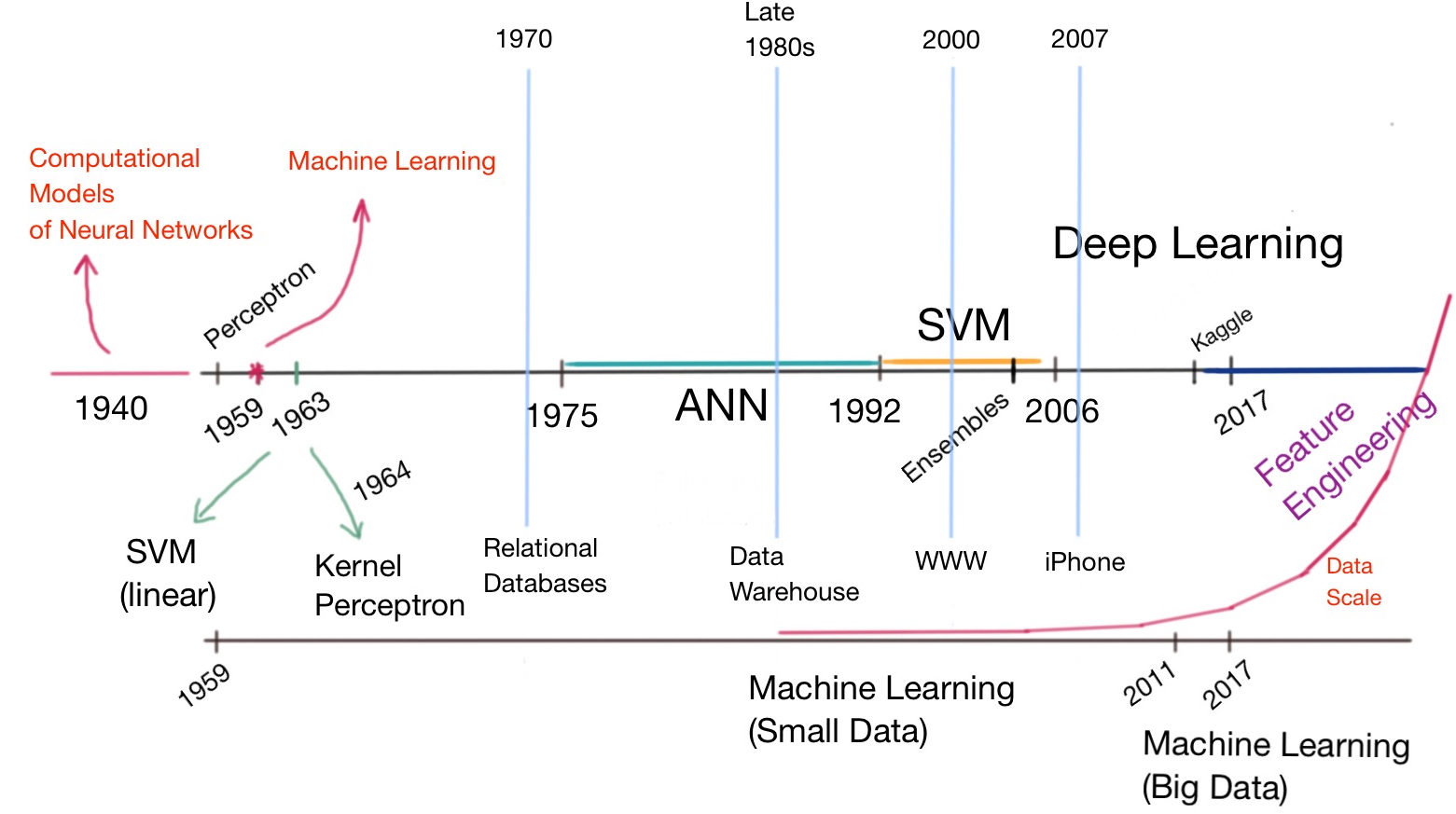 IBM Research Lab, Melbourne — May 2017
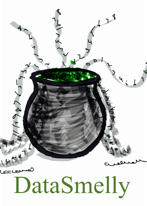 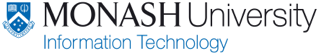 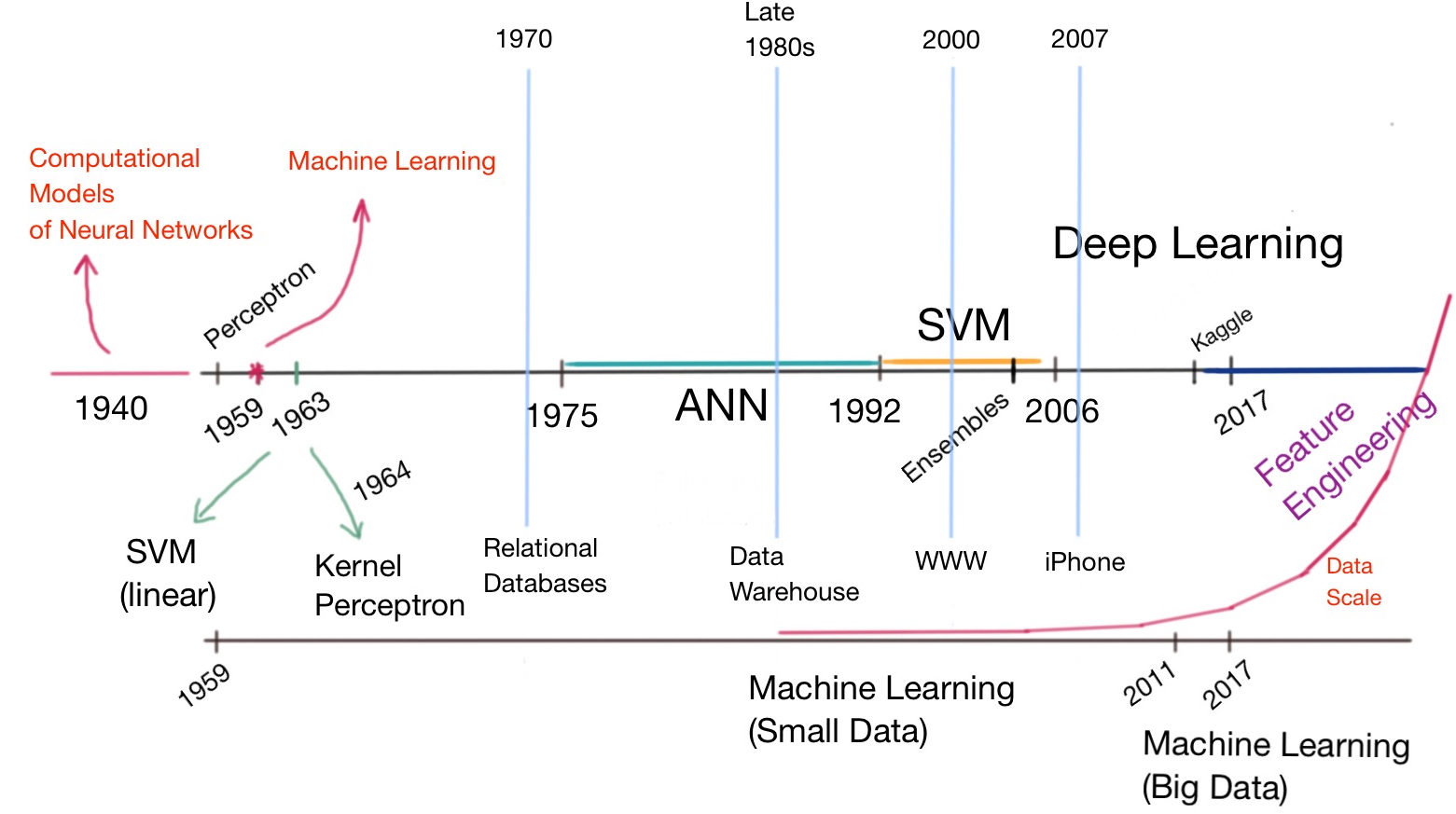 Good Old-Fashioned Machine Learning

Regularization
Non-parameteric Methods
Nearest Neighbour
Tree-based Methods
Power of Ensemble
Random Forest
Boosting
Kernel Theory
Batch Optimization Methods
Bayesian vs. Frequentist
Feature Selection
Large Scale Machine Learning

Feature Engineering
Deep Learning
SGD
Minimal Pass Learning
Automatic Regularization
Minimal Tuning
Future Machine Learning

Single Pass Learning
Automatic Feature Engineering
No Tuning Parameter
IBM Research Lab, Melbourne — May 2017
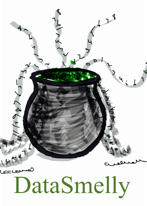 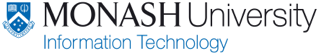 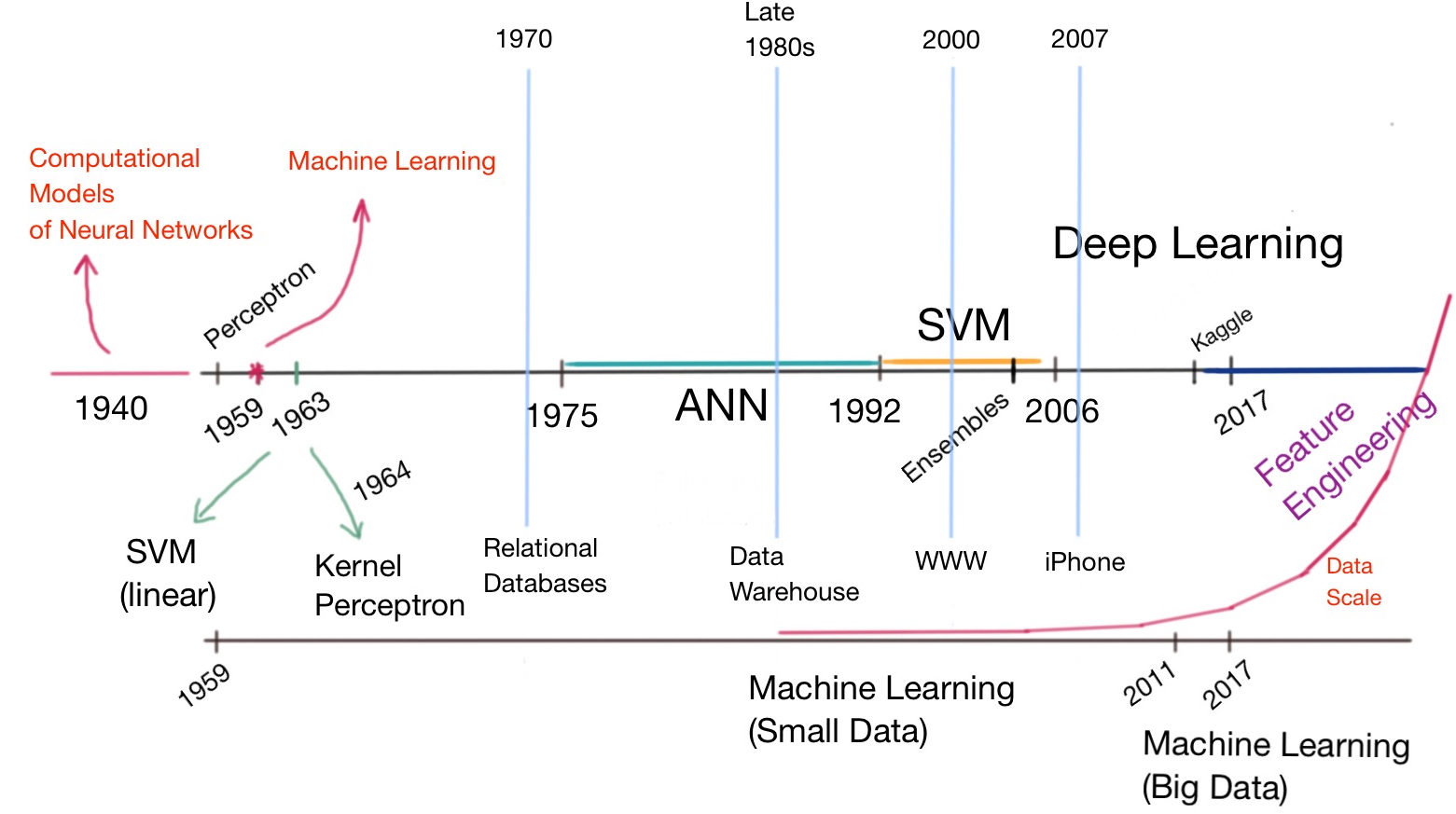 Good Old-Fashioned Machine Learning (GOFML)

Regularization
Non-parameteric Methods
Nearest Neighbour
Tree-based Methods
Power of Ensemble
Random Forest
Boosting
Kernel Theory
Batch Optimization Methods
Bayesian vs. Frequentist
Feature Selection
Large Scale Machine Learning (LSML)

Feature Engineering
Deep Learning
SGD
Minimal Pass Learning
Automatic Regularization
Minimal Tuning
Future Machine Learning (FML)

Single Pass Learning
Automatic Feature Engineering
No Tuning Parameter
IBM Research Lab, Melbourne — May 2017
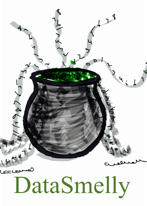 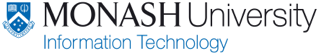 GOFML vs. LSML
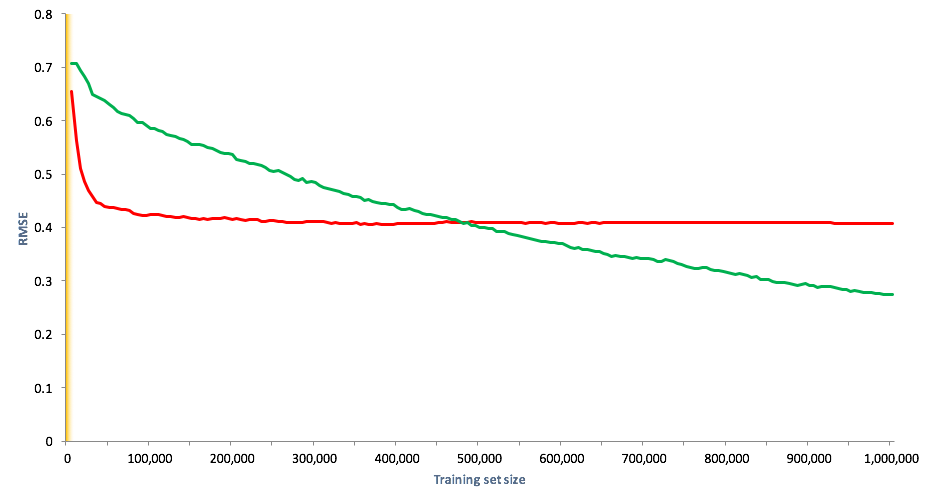 IBM Research Lab, Melbourne — May 2017
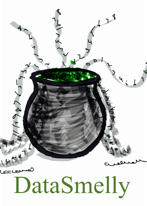 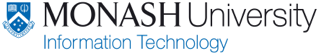 Three Properties of LSML
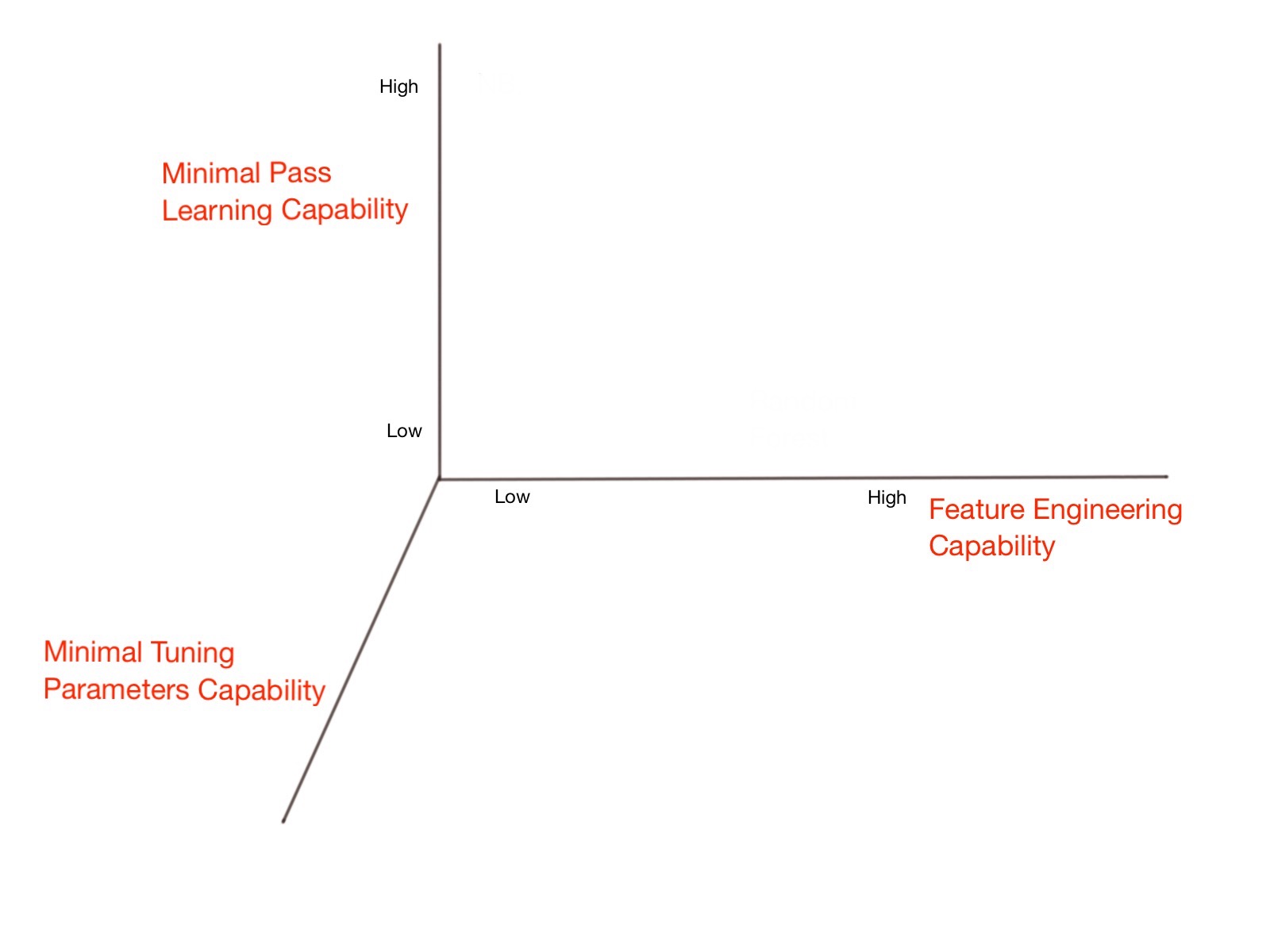 IBM Research Lab, Melbourne — May 2017
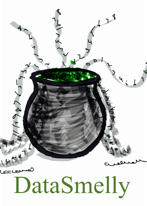 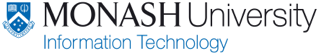 Three Properties of LSML
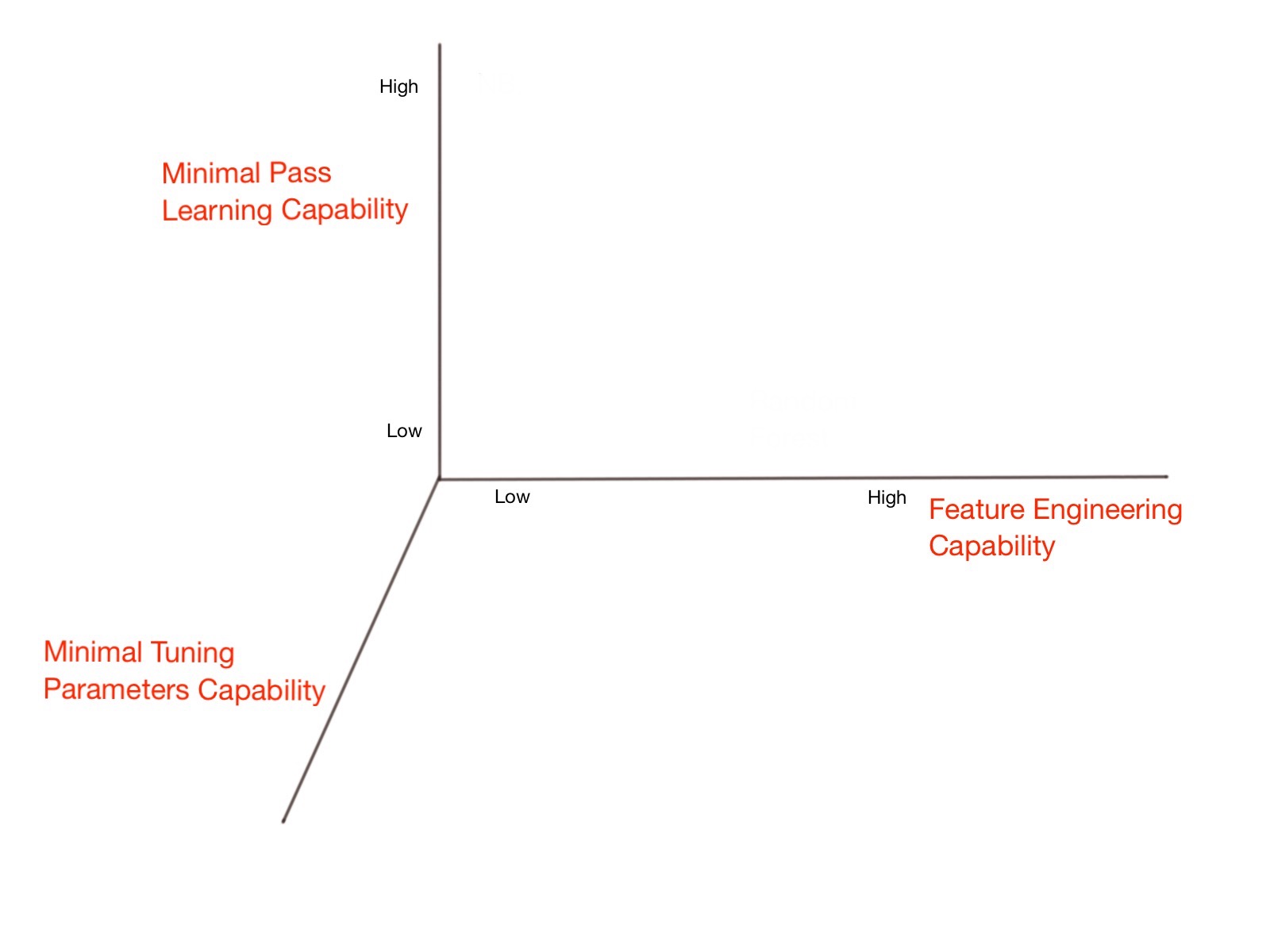 Efficient Out-of-core Learning
Low-bias Learning
Faster learning
IBM Research Lab, Melbourne — May 2017
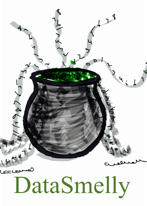 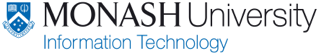 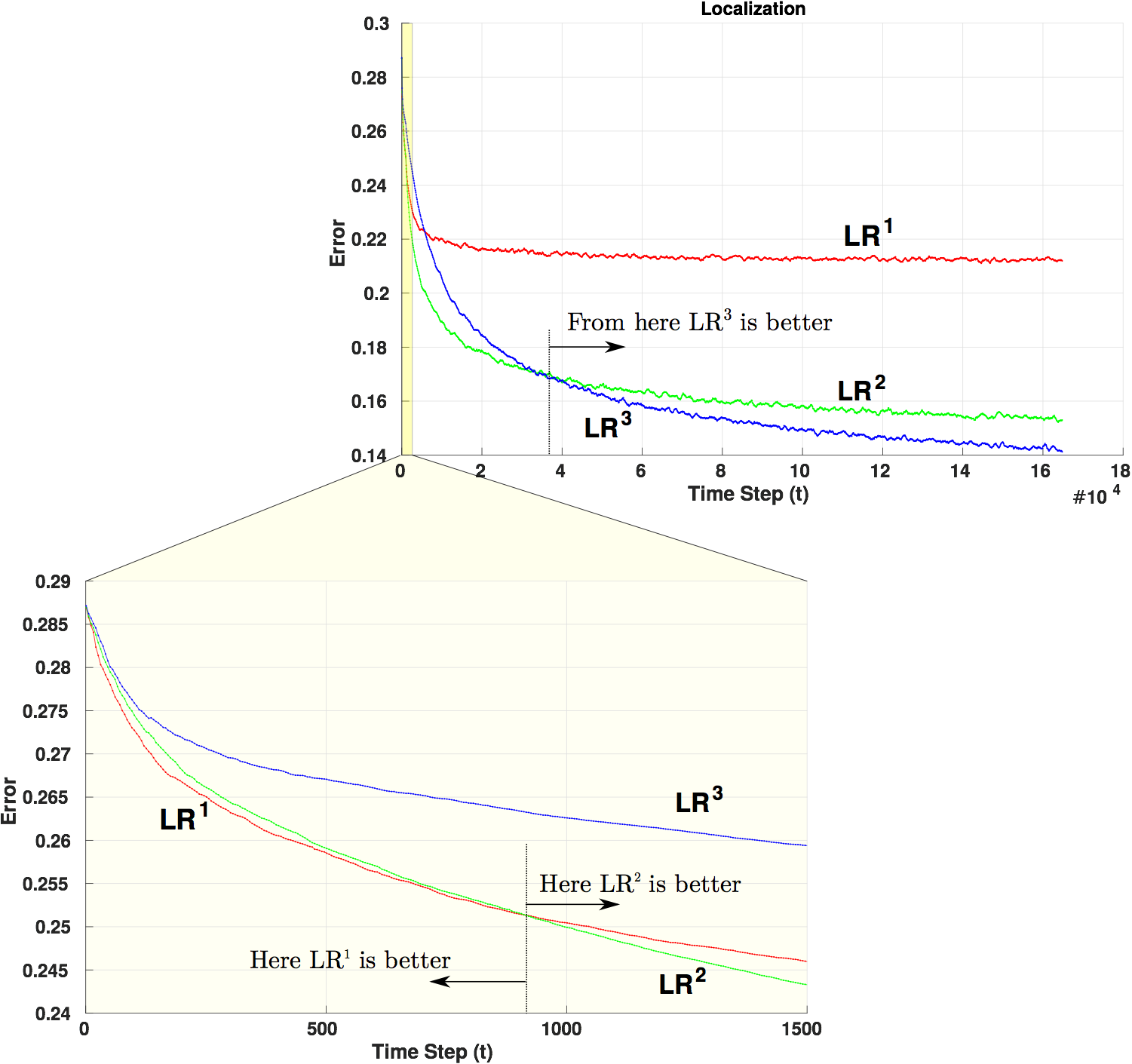 IBM Research Lab, Melbourne — May 2017
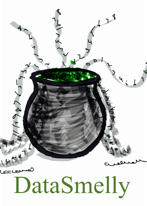 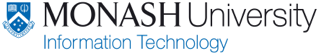 Two Extremes
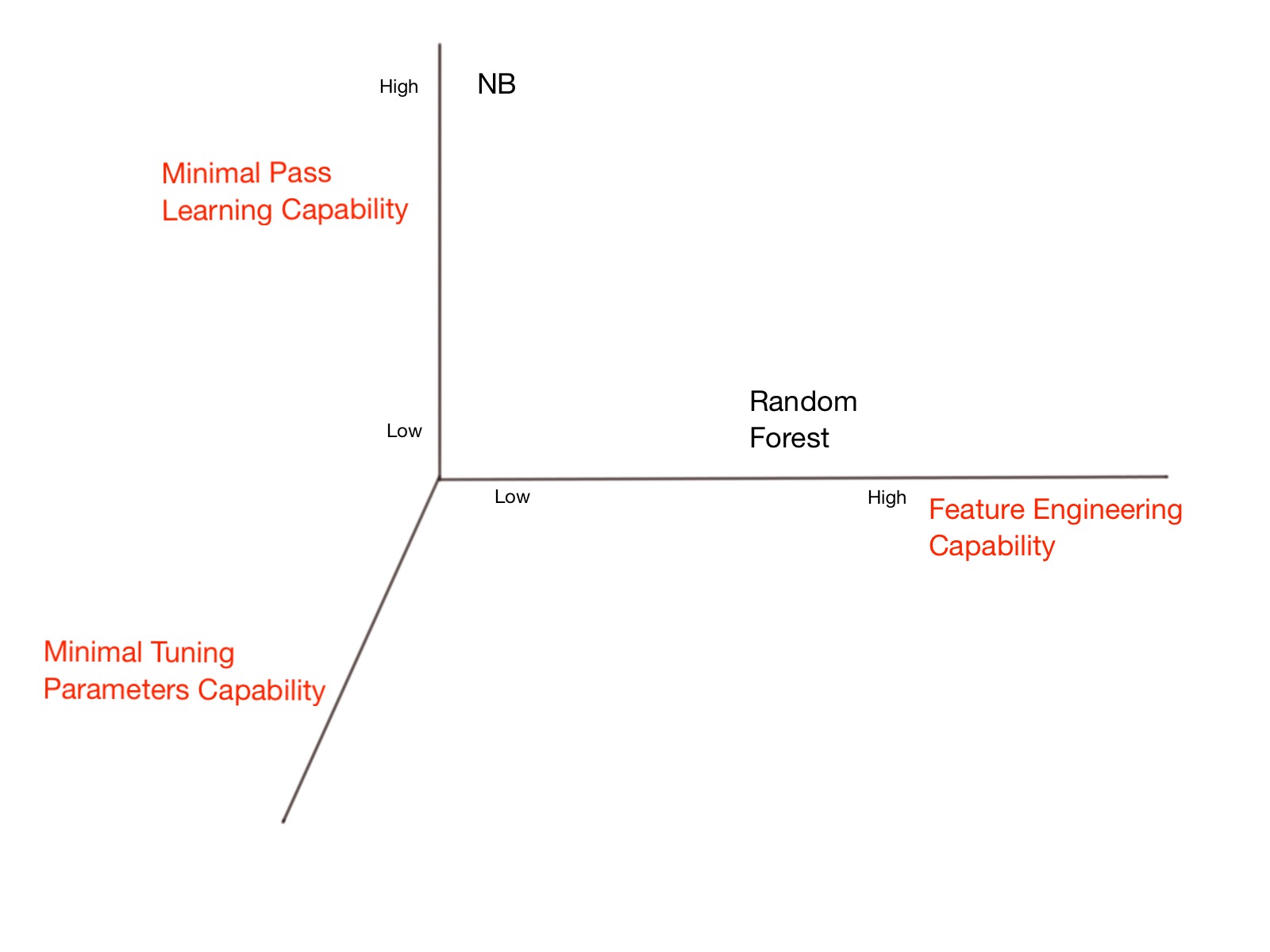 NB 
High-bias, low-variance 
Extremely easy to train
Single Pass 
Minimal Tuning Parameters

RF 
Low-bias, high-variance
Multiple Pass
Some Tuning Parameters
IBM Research Lab, Melbourne — May 2017
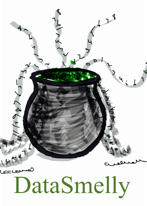 Generative Classifiers
Minimal Pass Learning
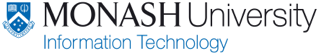 Semi-naive Bayes Classifiers
Big Model Size
Easy to Train
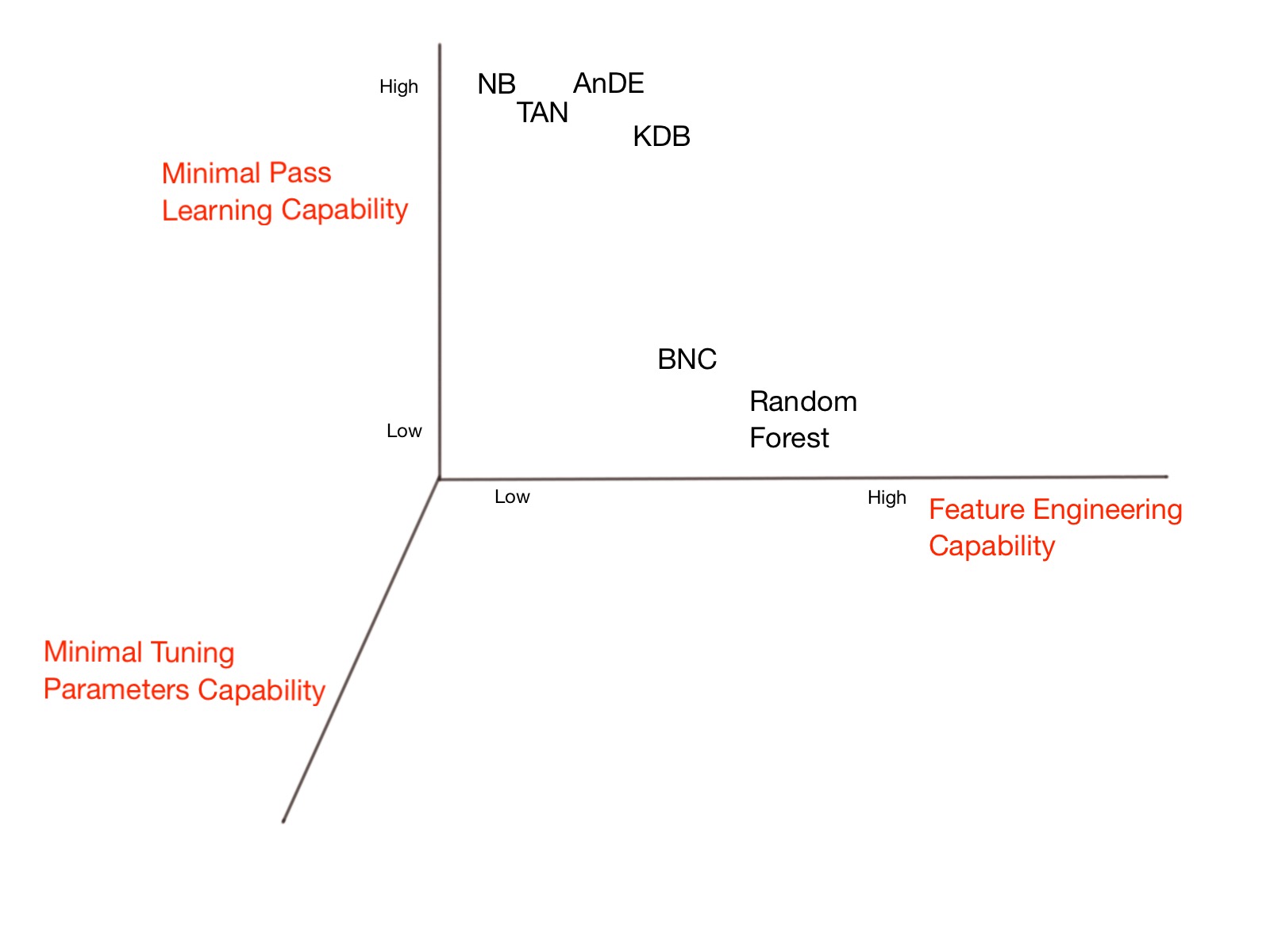 TAN, KDB, BNC
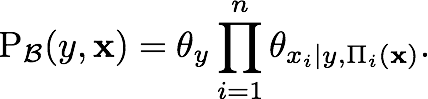 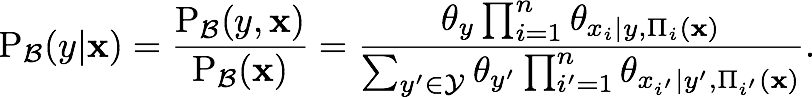 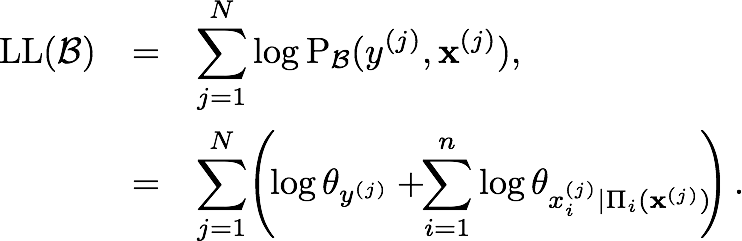 AnDE
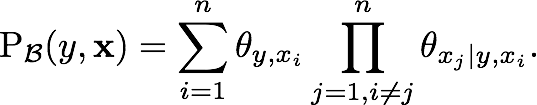 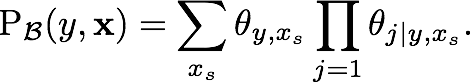 Zaidi, N. and Webb G. — Fast and Efficient Single Pass Bayesian Learning, Advances in Knowledge Discovery and Data Mining, pp. 149-160, 2012
Martinez, A. and Webb, G. and Li, S. and Zaidi, N. — Scalable Learning of Bayesian Network Classifiers, JMLR, pp 1-35, 2016
IBM Research Lab, Melbourne — May 2017
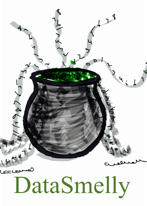 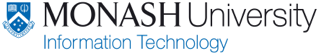 Discriminative Semi-naive Bayes Methods
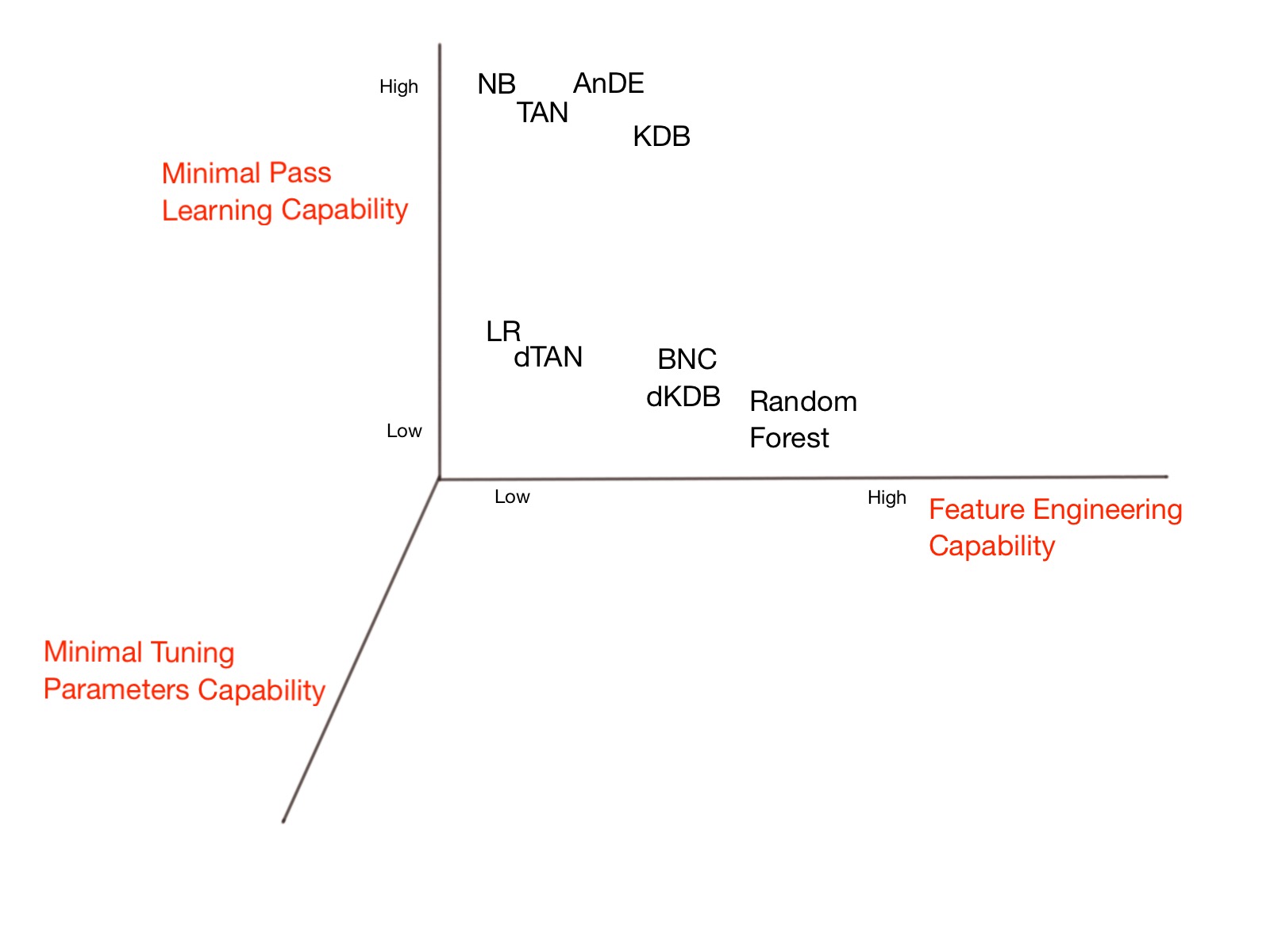 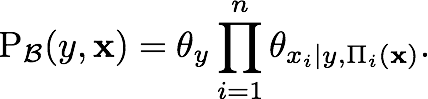 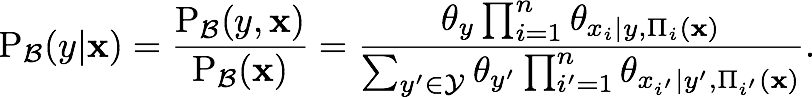 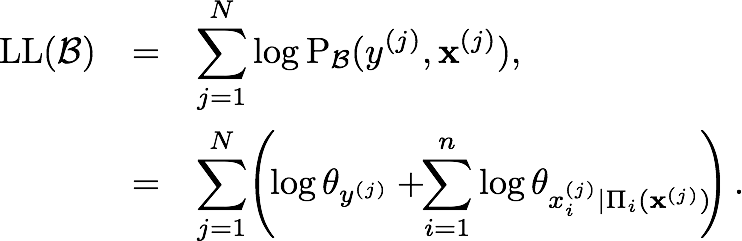 NB -> dNB = LR (Logistic Regression)
TAN -> dTAN
KDB -> dKDB
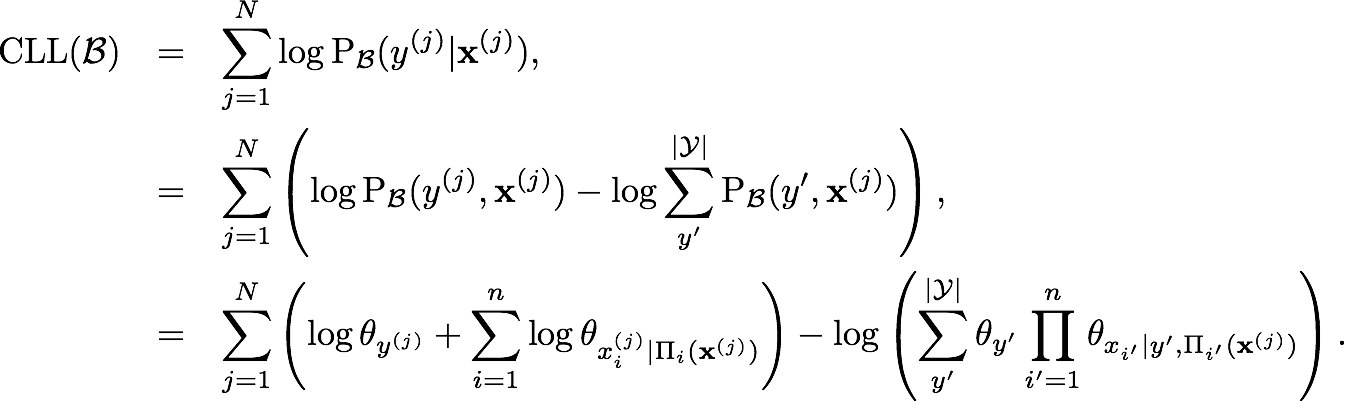 Zaidi, N. and Webb G. and Carman, M. and Petitjean, F. and Buntine, W. and Hynes, M. and De Sterck H. — Efficient Parameter Learning of Bayesian Network Classifiers, Machine Learning, Volume 106, pp 1-44, 2016
IBM Research Lab, Melbourne — May 2017
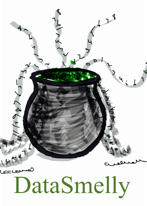 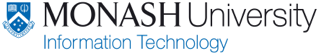 The Equivalence
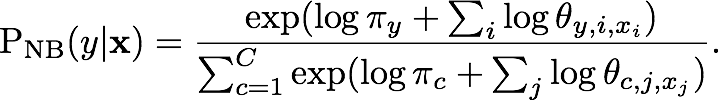 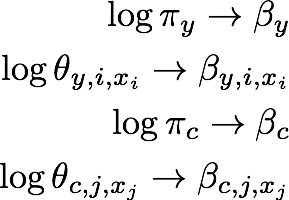 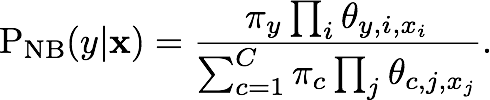 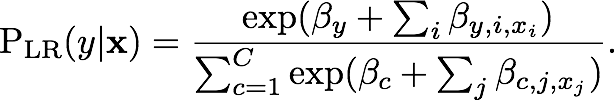 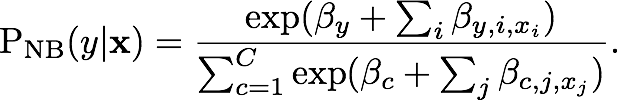 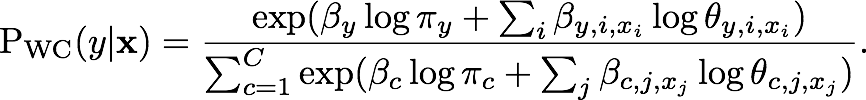 Zaidi, N. and Carman, M. and Cerquides, J. and Webb G. — Naive-Bayes Inspired Effective Pre-Conditioners for Speeding-up Logistic Regression, ICDM, pp. 1097-1102, 2014
Zaidi, N. and Webb, G. — Preconditioning an Artificial Neural Network Using Naive Bayes, Advances in Knowledge Discovery and Data Mining, pp. 341-353, 2016
IBM Research Lab, Melbourne — May 2017
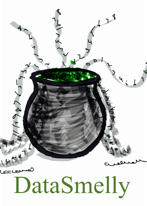 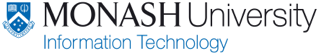 The Equivalence: WANBIA-C
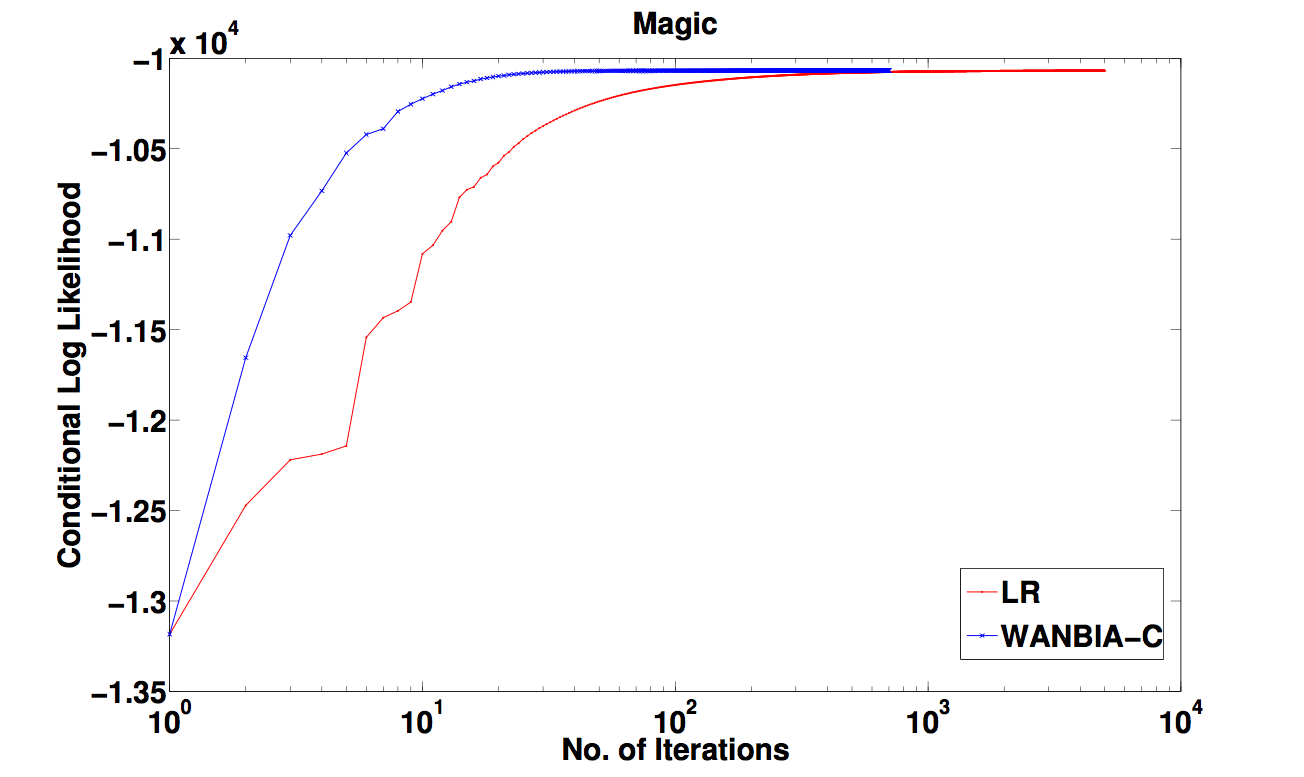 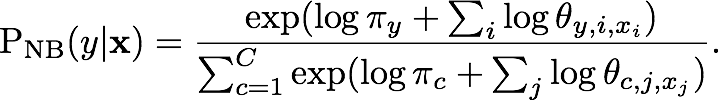 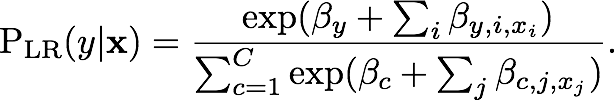 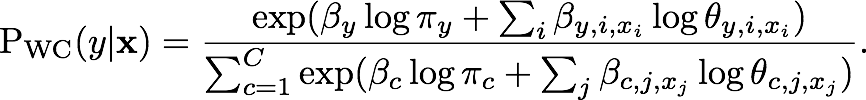 Faster Convergence of LR
Contains both generative and discriminative parameters
Alleviated NB independence assumptions
IBM Research Lab, Melbourne — May 2017
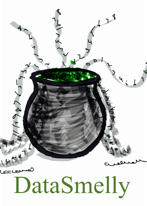 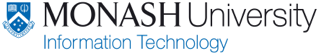 WANBIA-C: The Equivalence Beyond NB
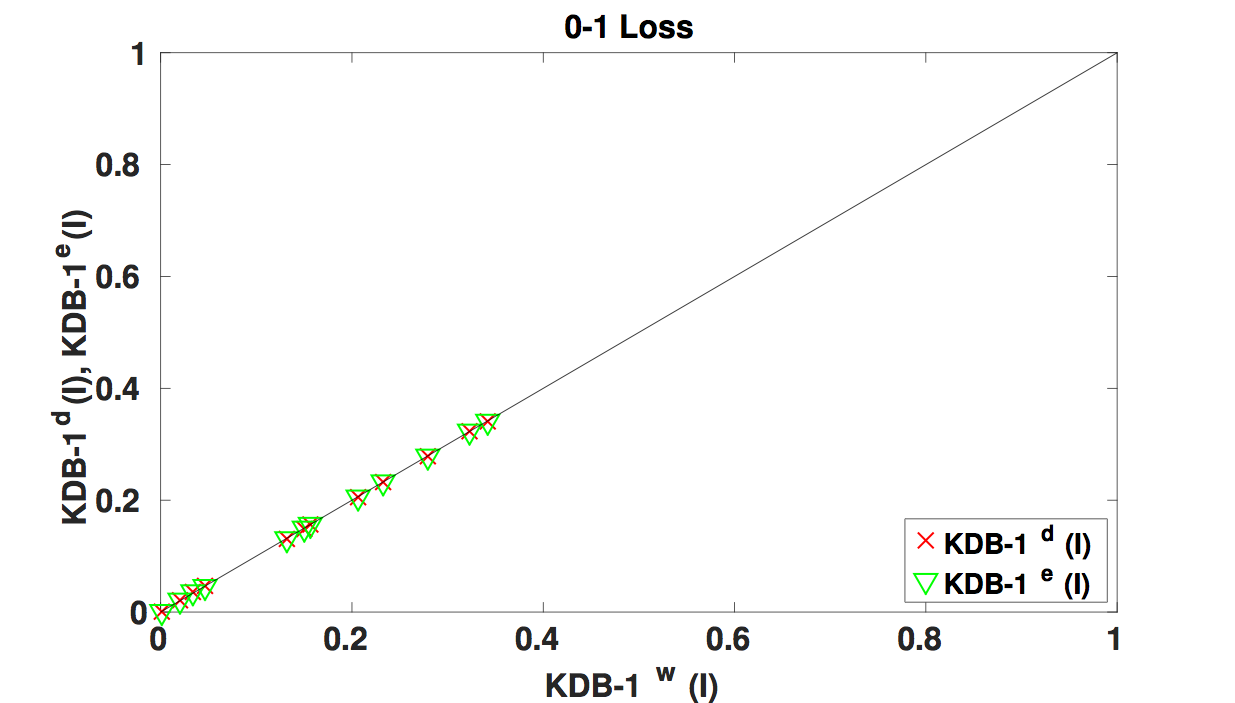 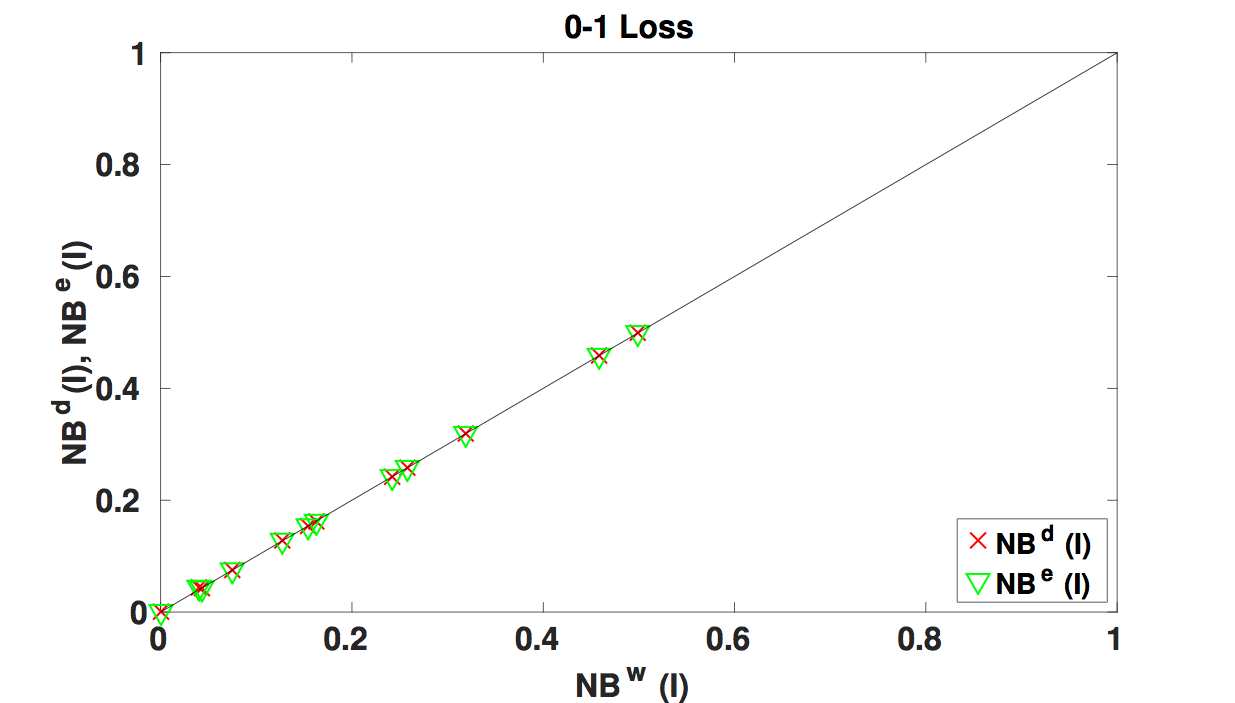 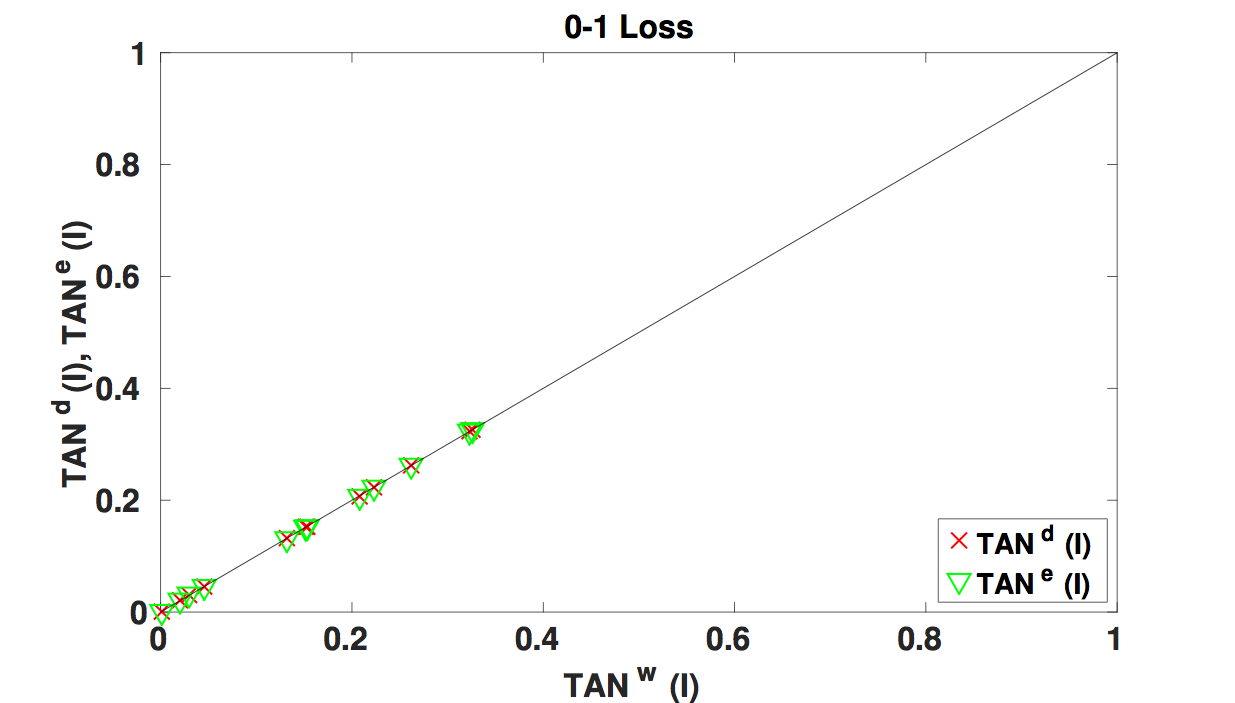 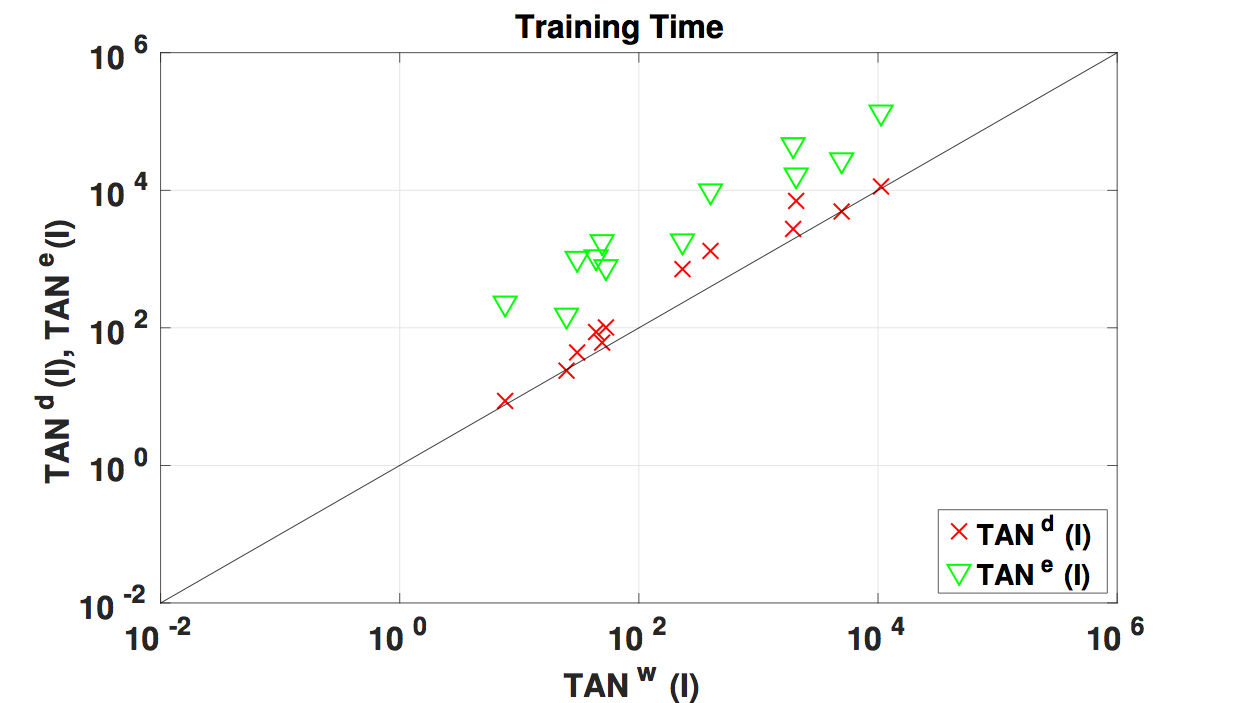 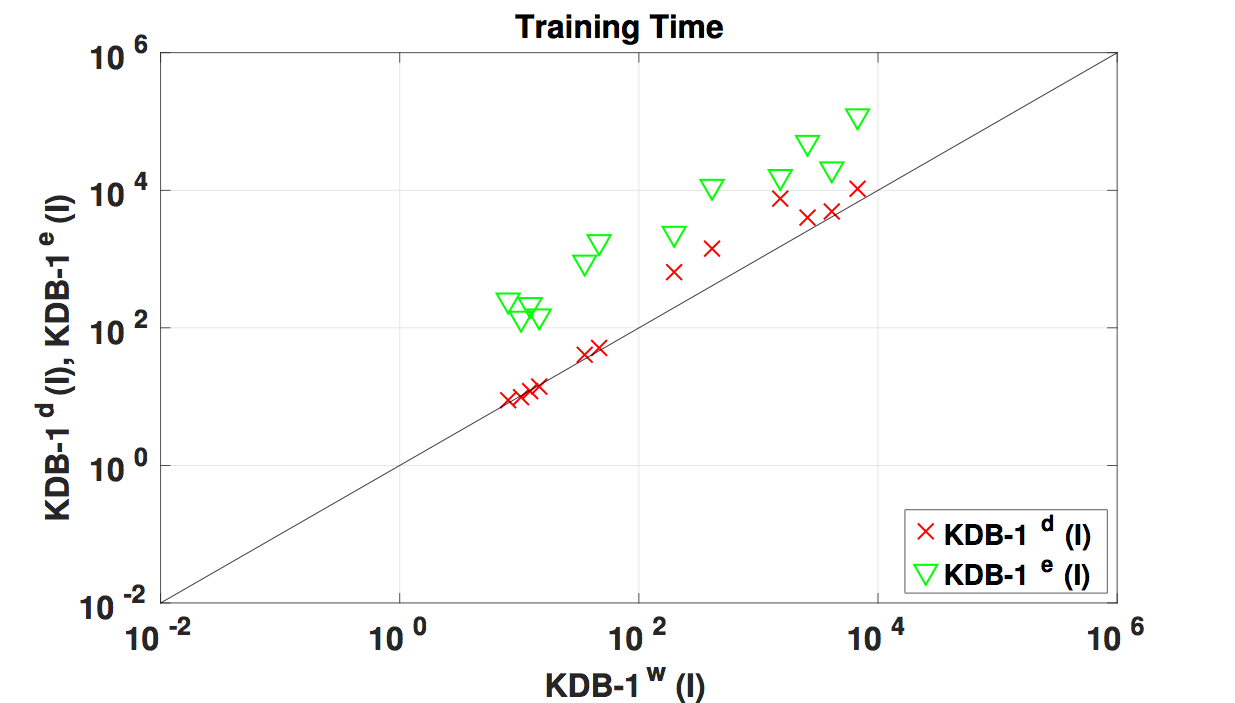 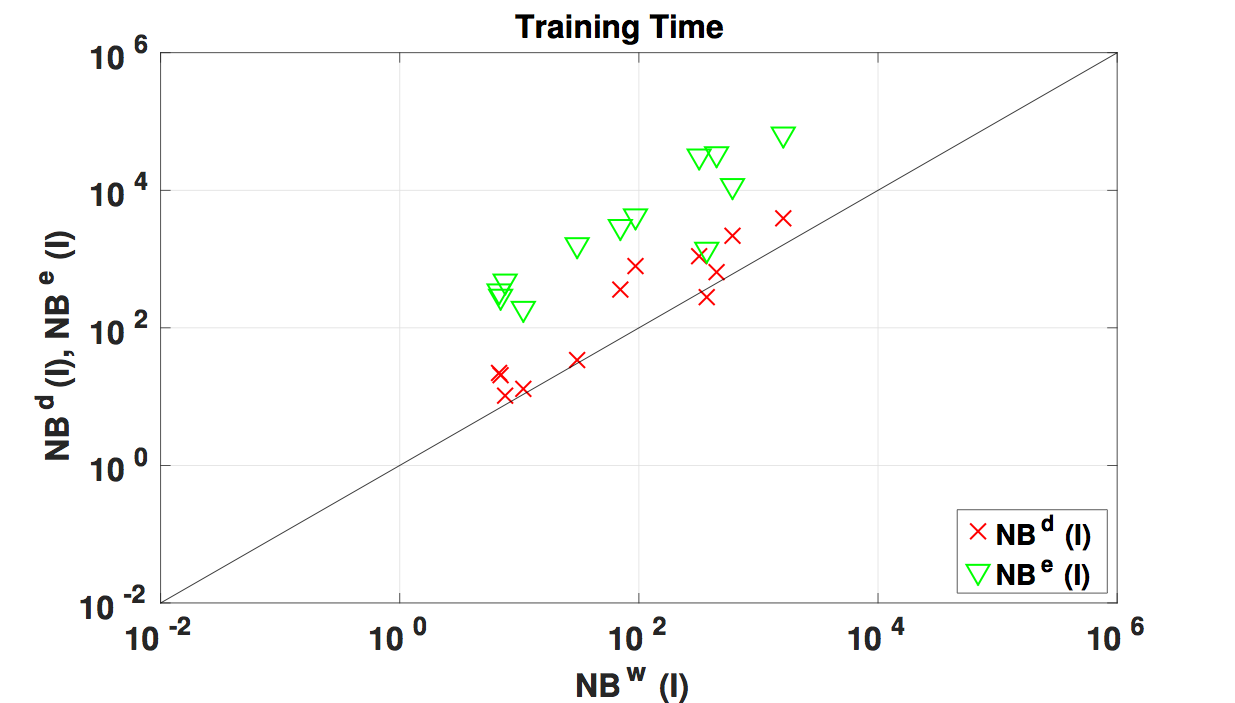 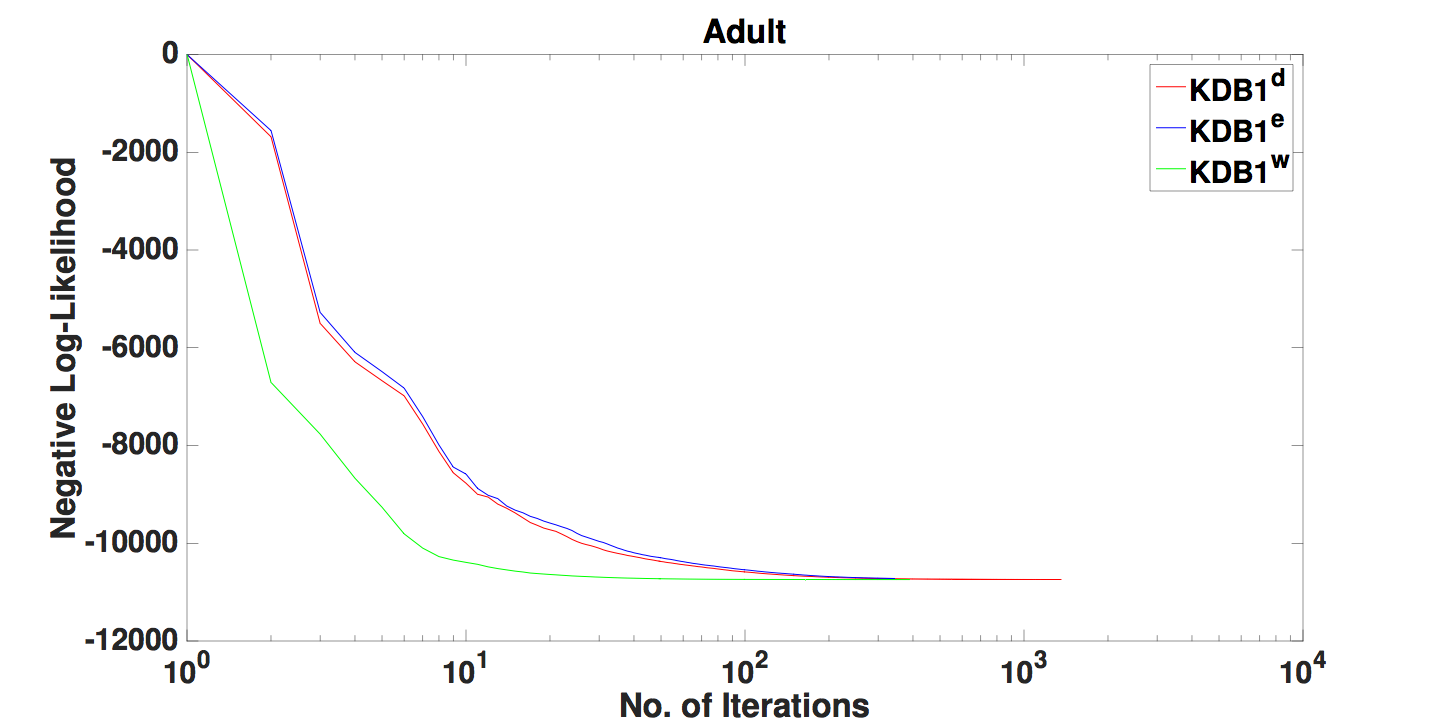 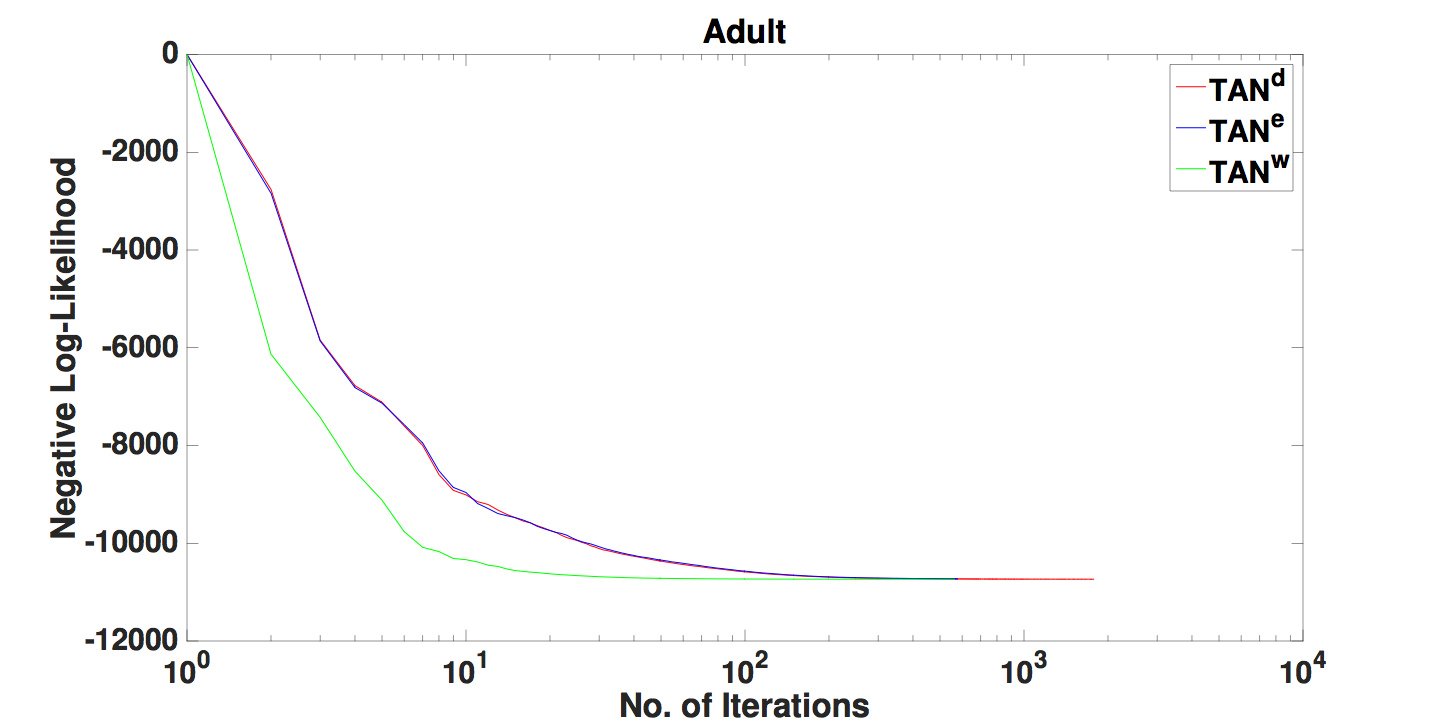 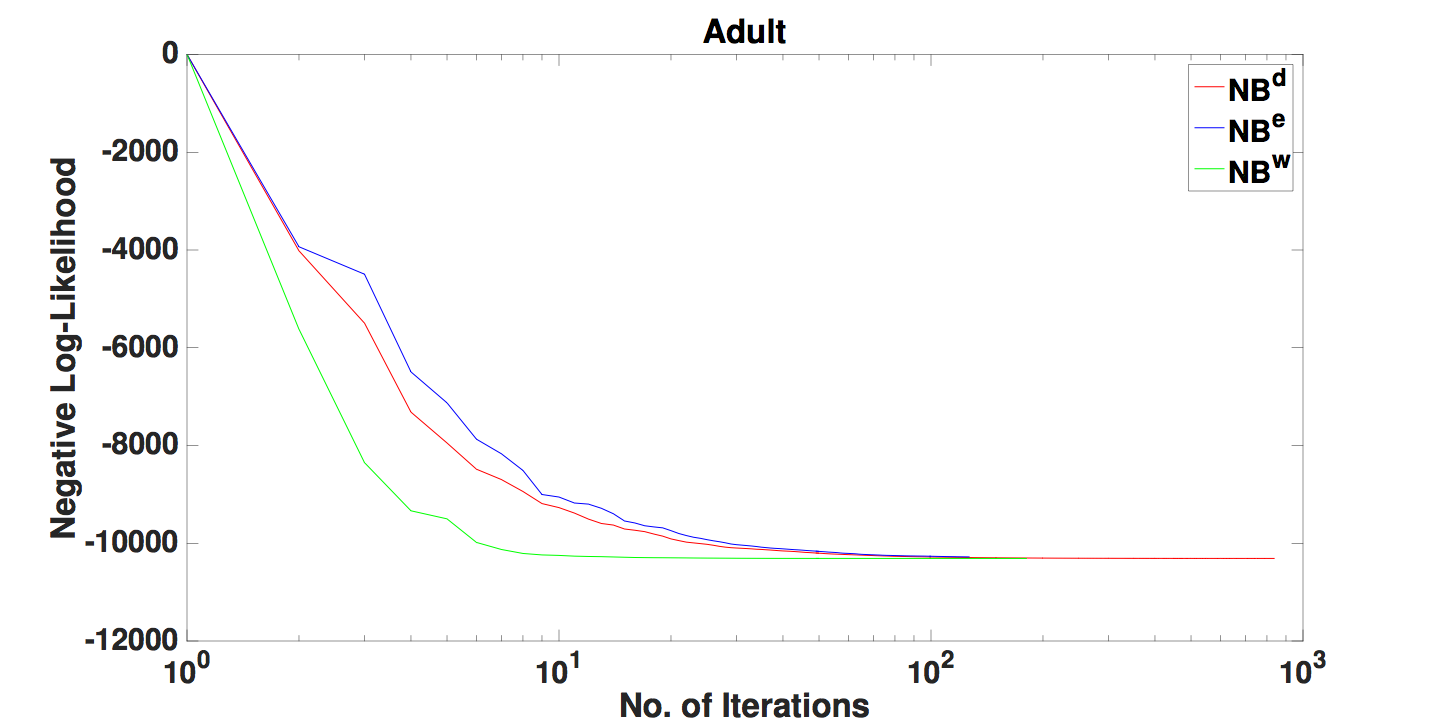 IBM Research Lab, Melbourne — May 2017
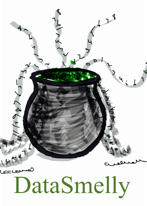 Computationally Expensive
Discriminative Classifier
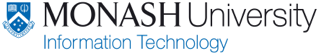 Discriminative Semi-naive Bayes Methods
Big Model Size
Tuneable Parameter
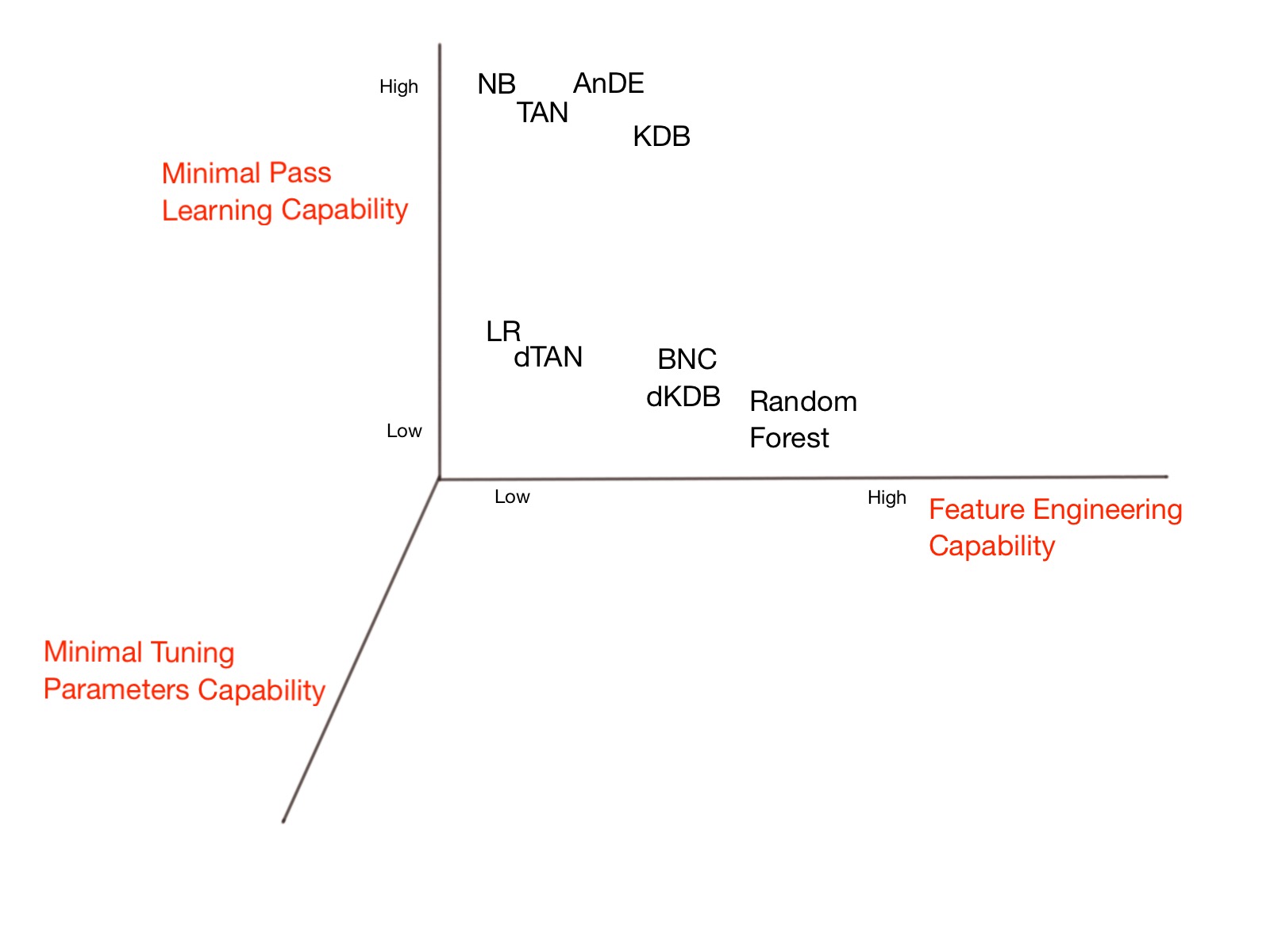 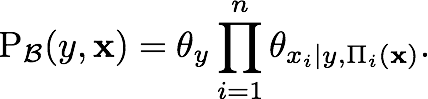 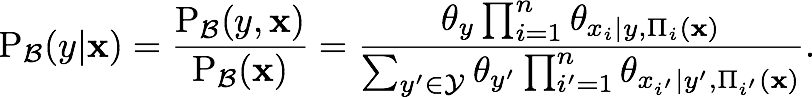 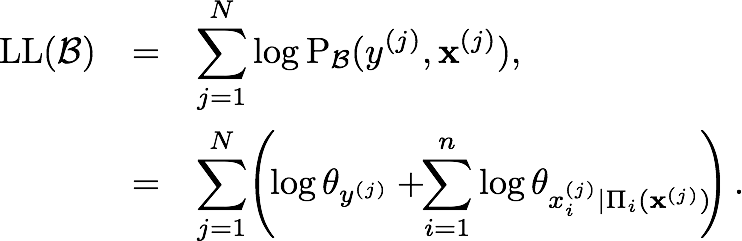 NB -> dNB = LR (Logistic Regression)
TAN -> dTAN
KDB -> dKDB
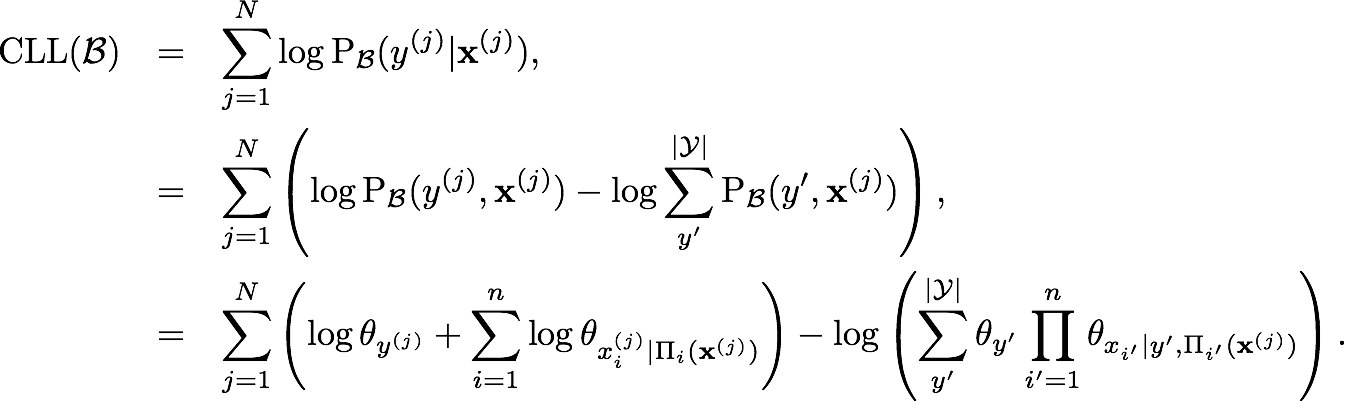 Zaidi, N. and Webb G. and Carman, M. and Petitjean, F. and Buntine, W. and Hynes, M. and De Sterck H. — Efficient Parameter Learning of Bayesian Network Classifiers, Machine Learning, Volume 106, pp 1-44, 2016
IBM Research Lab, Melbourne — May 2017
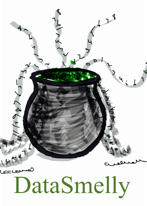 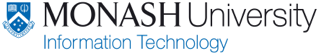 Discriminative Semi-naive Bayes Methods
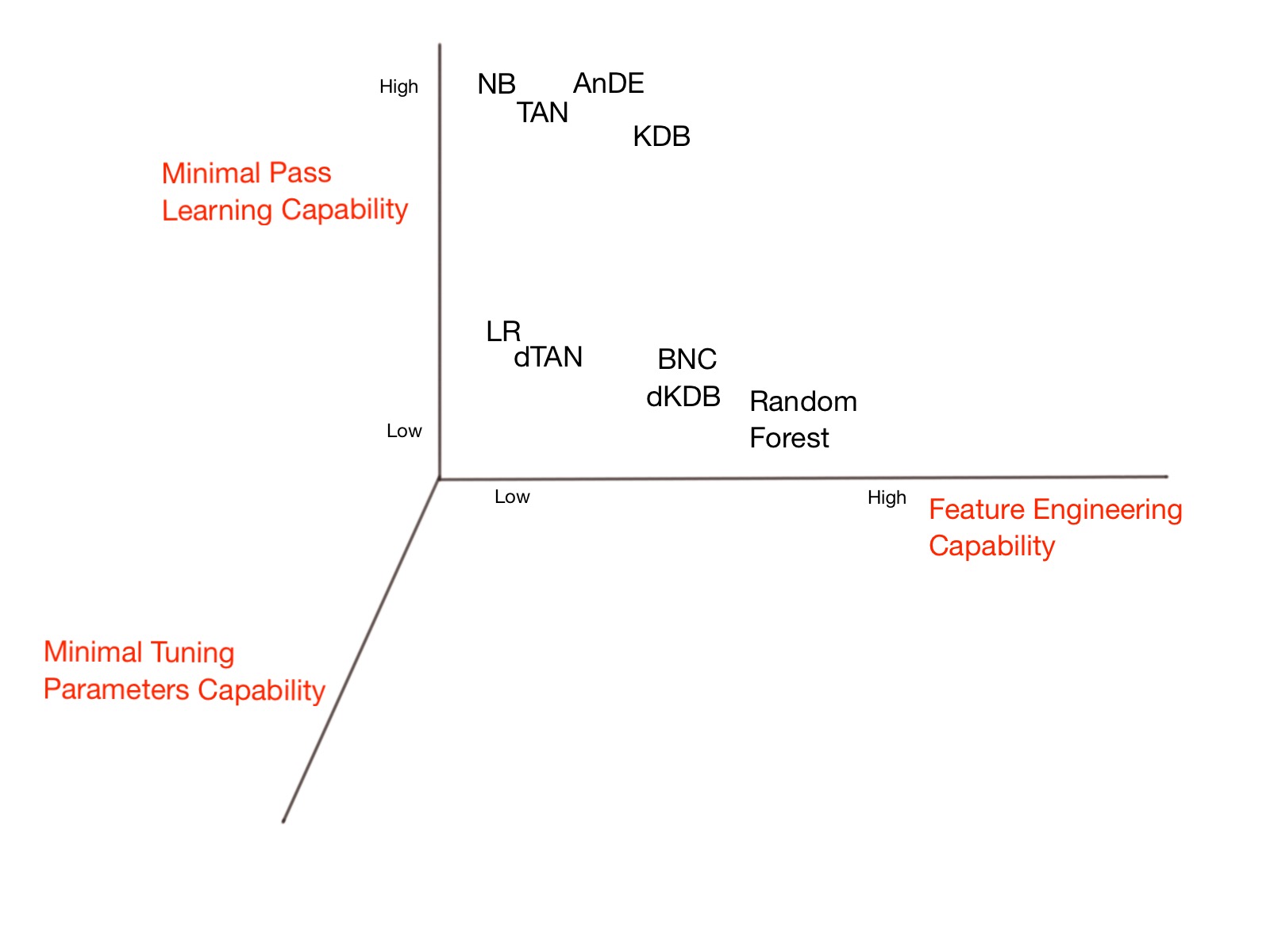 Lessons learnt so far:
Discriminative Semi-naive-Bayes leads to better performance on large datasets
WANBIA-C trick can result in faster convergence

Expensive training:
Conjugate Gradients
Quasi-Newton

How to speed-up?
Use TRON
Optimize softmax
Zaidi, N. and Webb G. — A Fast Trust-Region Newton Method for Softmax Logistic Regression, SIAM SDM, 2017
Zaidi, N. and Du, Y. and Webb, G — On the Effectiveness of Discretizing Quantitative Attributes in Linear Classifiers, in submission to MLj (2017)
IBM Research Lab, Melbourne — May 2017
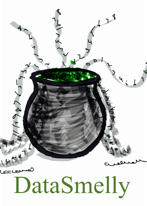 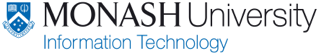 Towards Minimal Pass Discriminative Semi-naive Bayes Methods
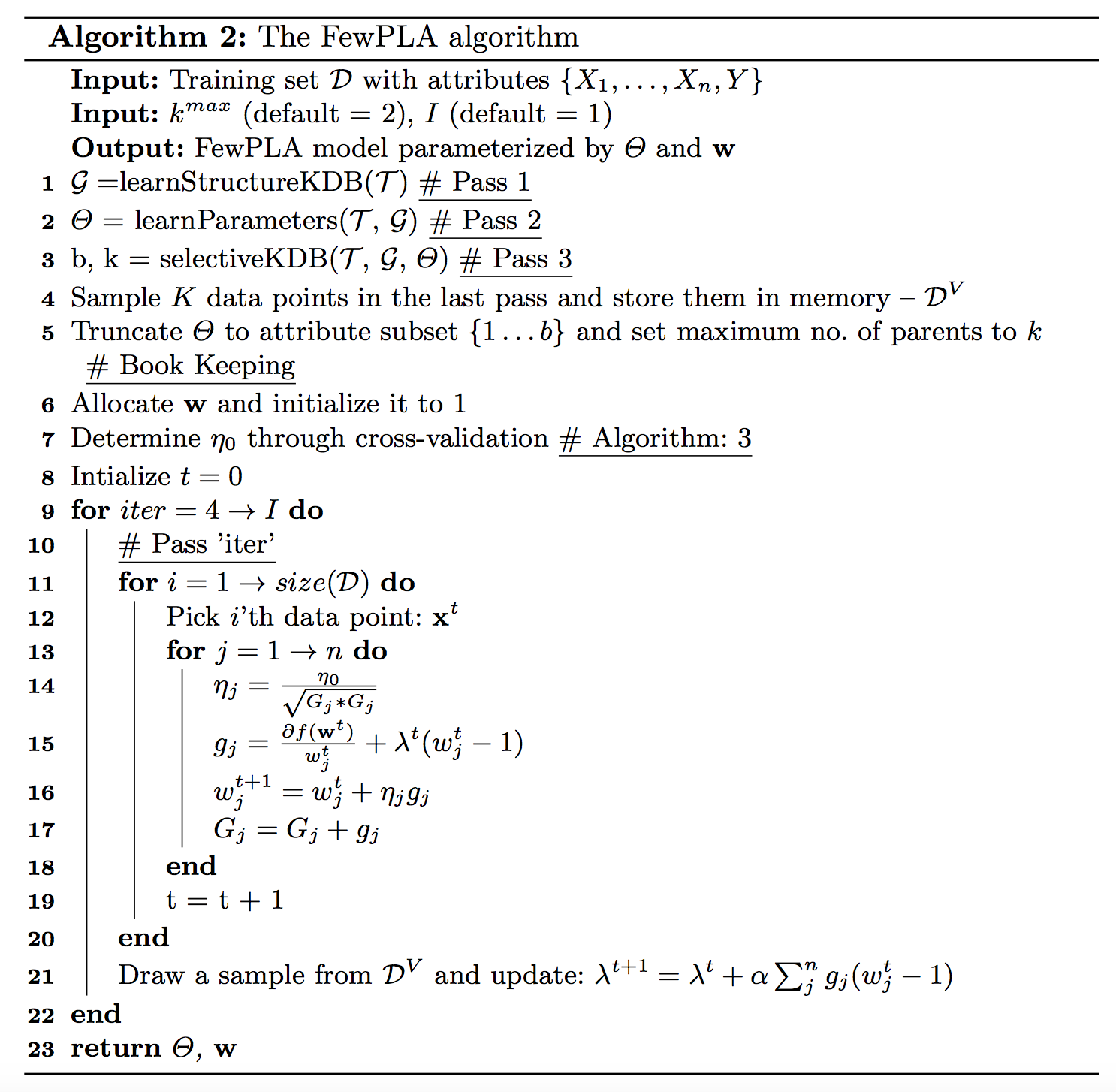 Salient Features:
Four Pass Learning
Low-Bias
Minimal Tuning Parameters

2-Pass KDB
1-Pass SKDB
1-Pass for SGD optimising 

Step-size tuning
NoPeskyLearning Rates
Adaptive Gradients
Regularization
Adaptive
IBM Research Lab, Melbourne — May 2017
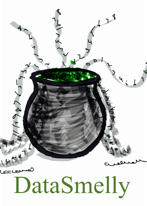 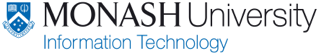 Towards Minimal Pass Discriminative Semi-naive Bayes Methods
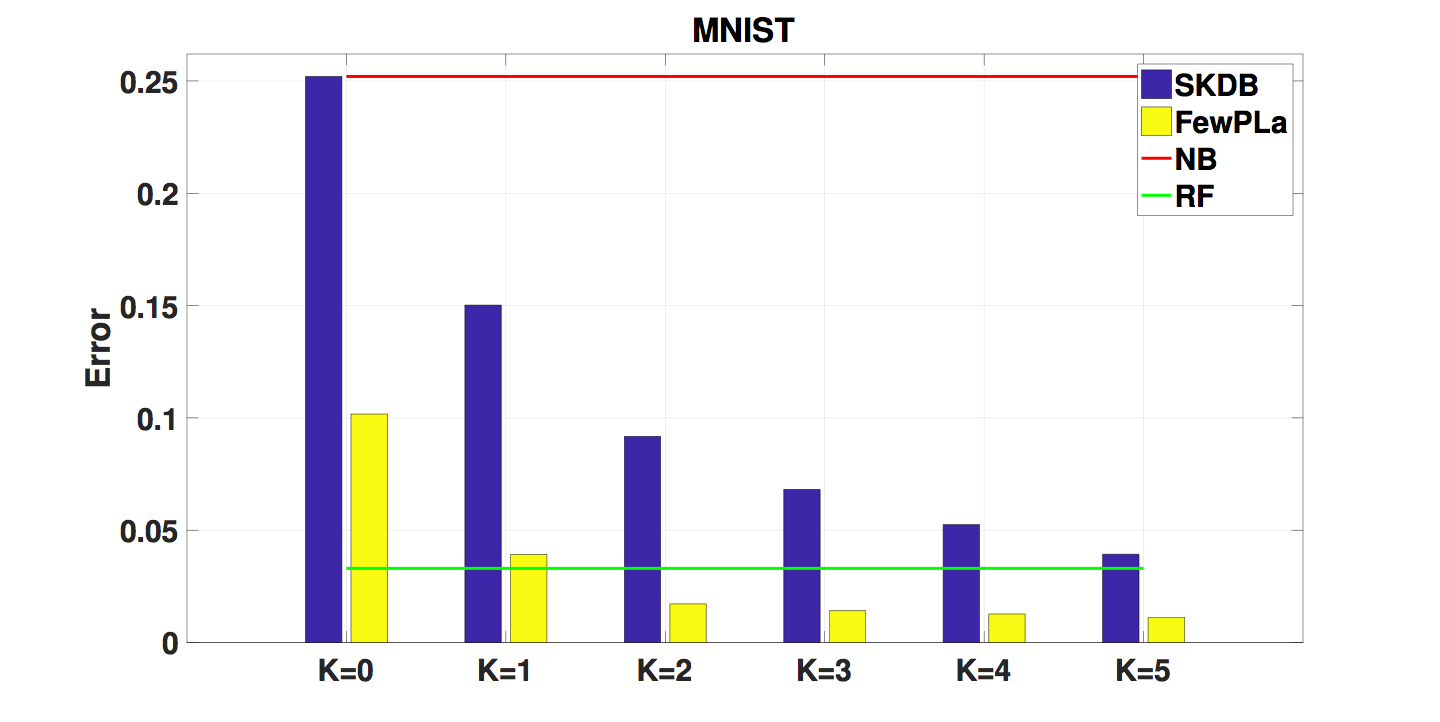 IBM Research Lab, Melbourne — May 2017
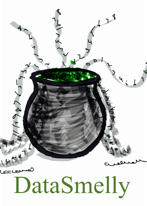 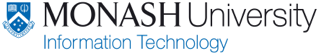 Towards Minimal Pass Discriminative Semi-naive Bayes Methods
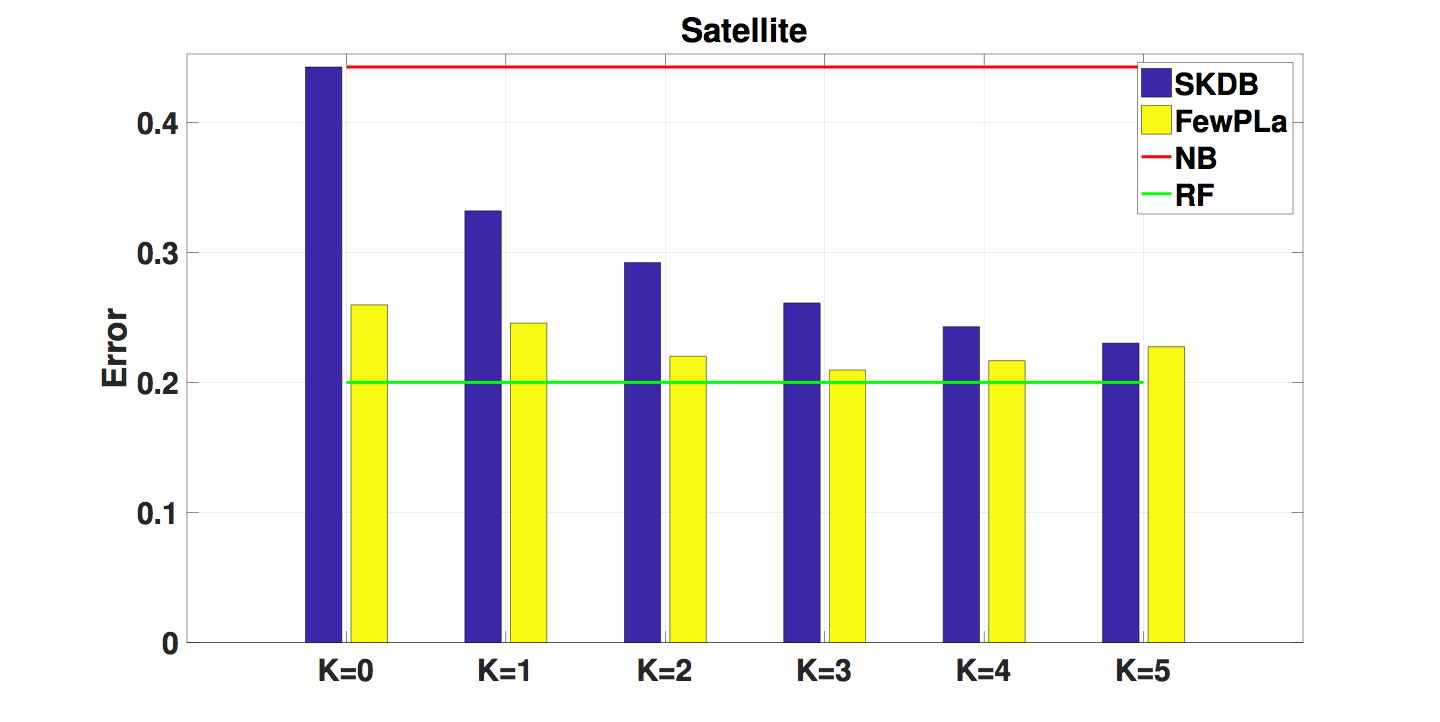 IBM Research Lab, Melbourne — May 2017
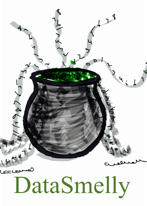 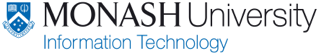 Artificial Neural Networks
Salient Features:
Low-Bias
Minimal Pass Learning?
Minimal Tuning Parameters?
Deep vs. Shallow?
Shallow Model:
One-hidden layer ANN are universal function-approximators
Deep Model:
Constant-depth circuits are less powerful than deep circuits and Less no. of parameters
Broad Model:
Discriminative Bayesian Networks
Others?
Hal Daume III, A course in Machine Learning, Chapter 8
Liang and Srikant, Why Deep Neural Networks, ArXiv, Oct 2016
Eldan and Shamir, The Power of Depth for Feedforward Neural Networks, ArXiv, 2016
Telgarksy, Benefits of Depth in Neural Networks, ArXiv, May 2016
IBM Research Lab, Melbourne — May 2017
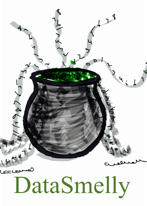 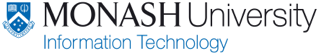 Artificial Neural Networks (Shallow vs. Deep)
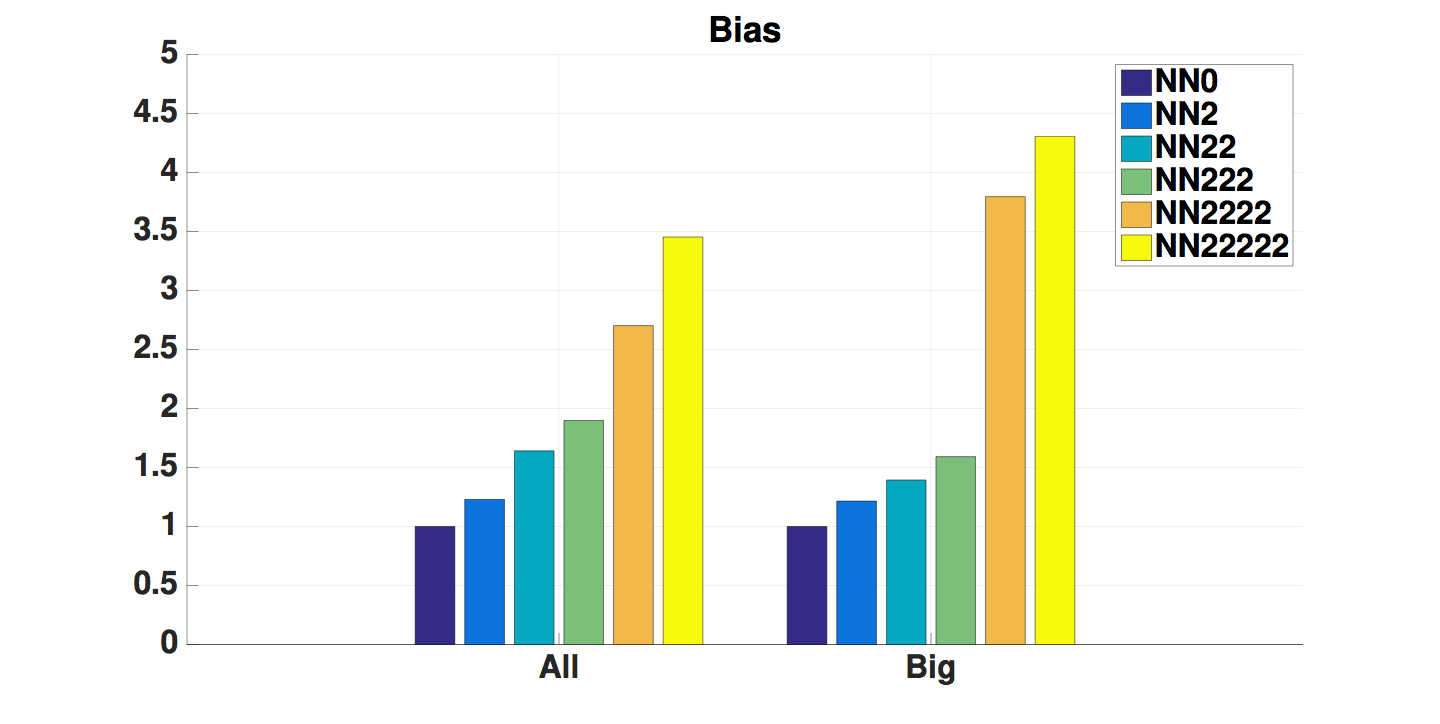 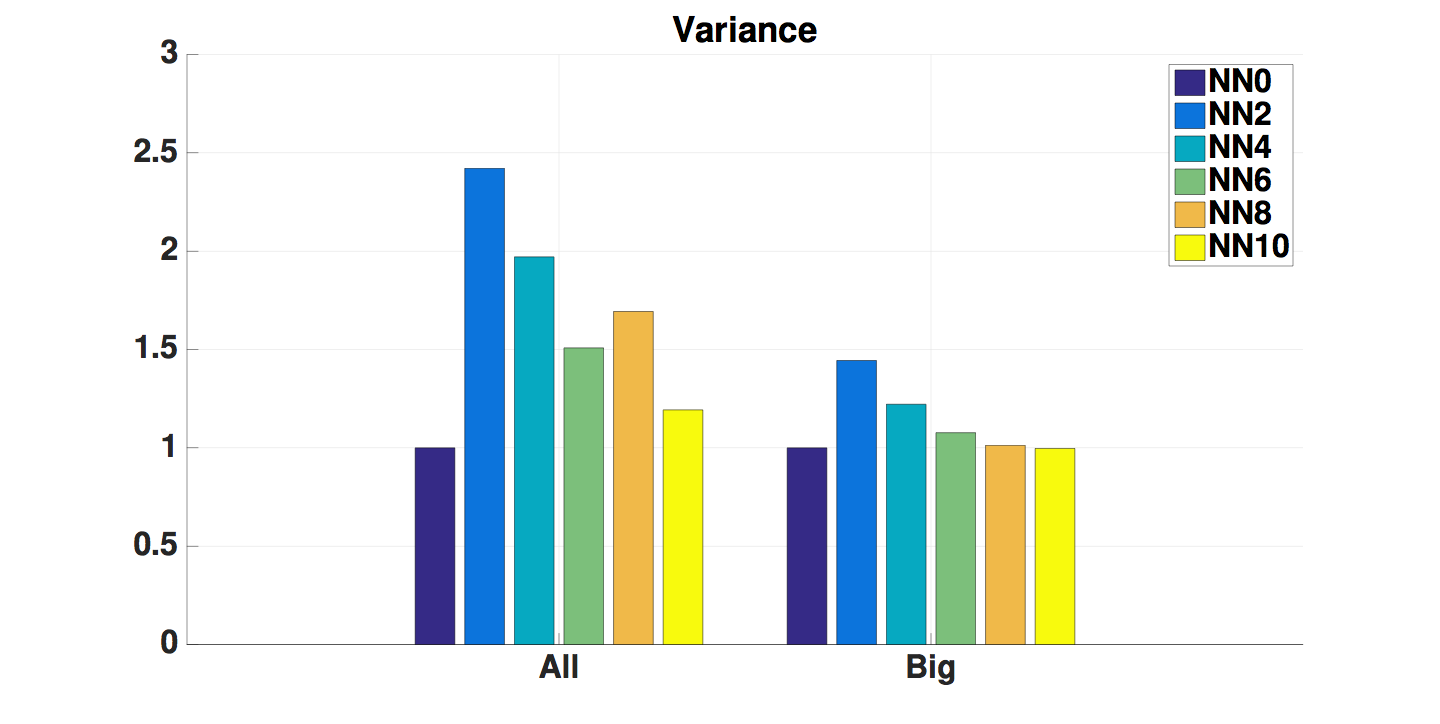 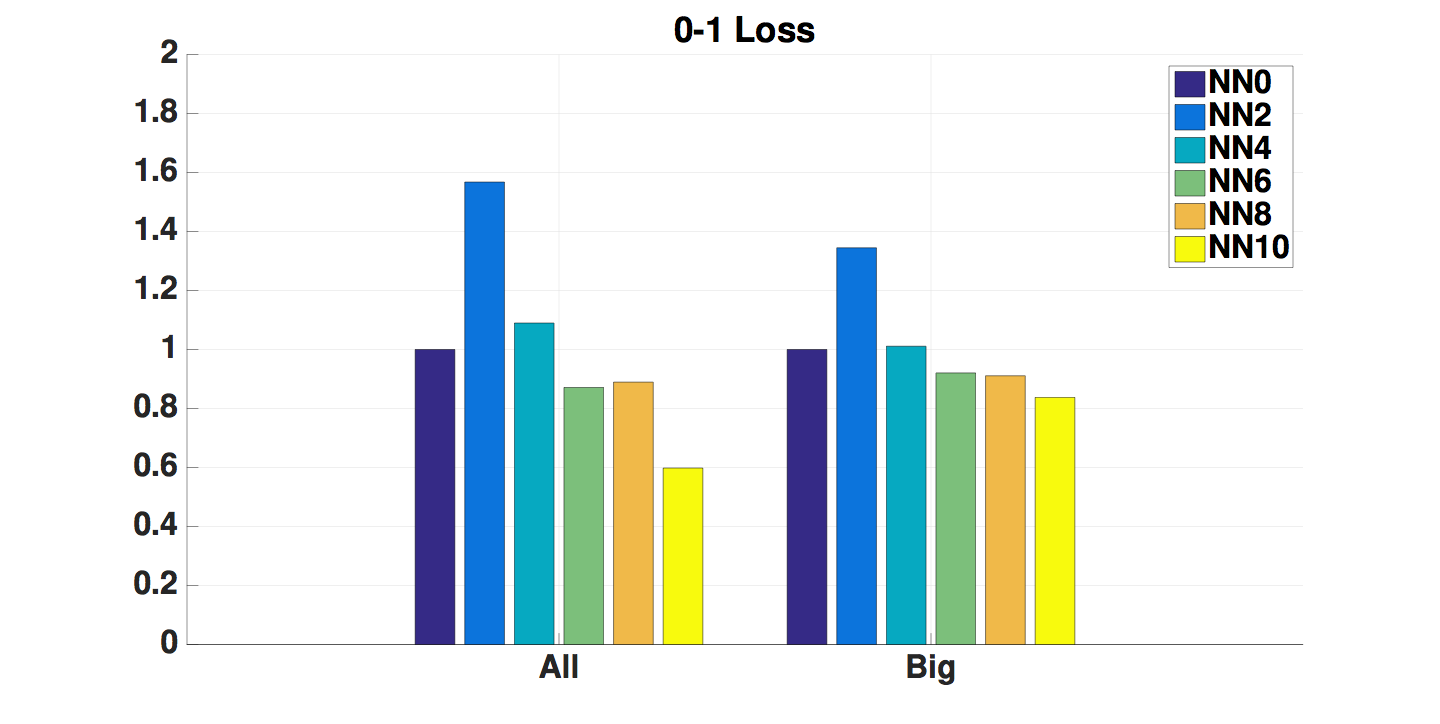 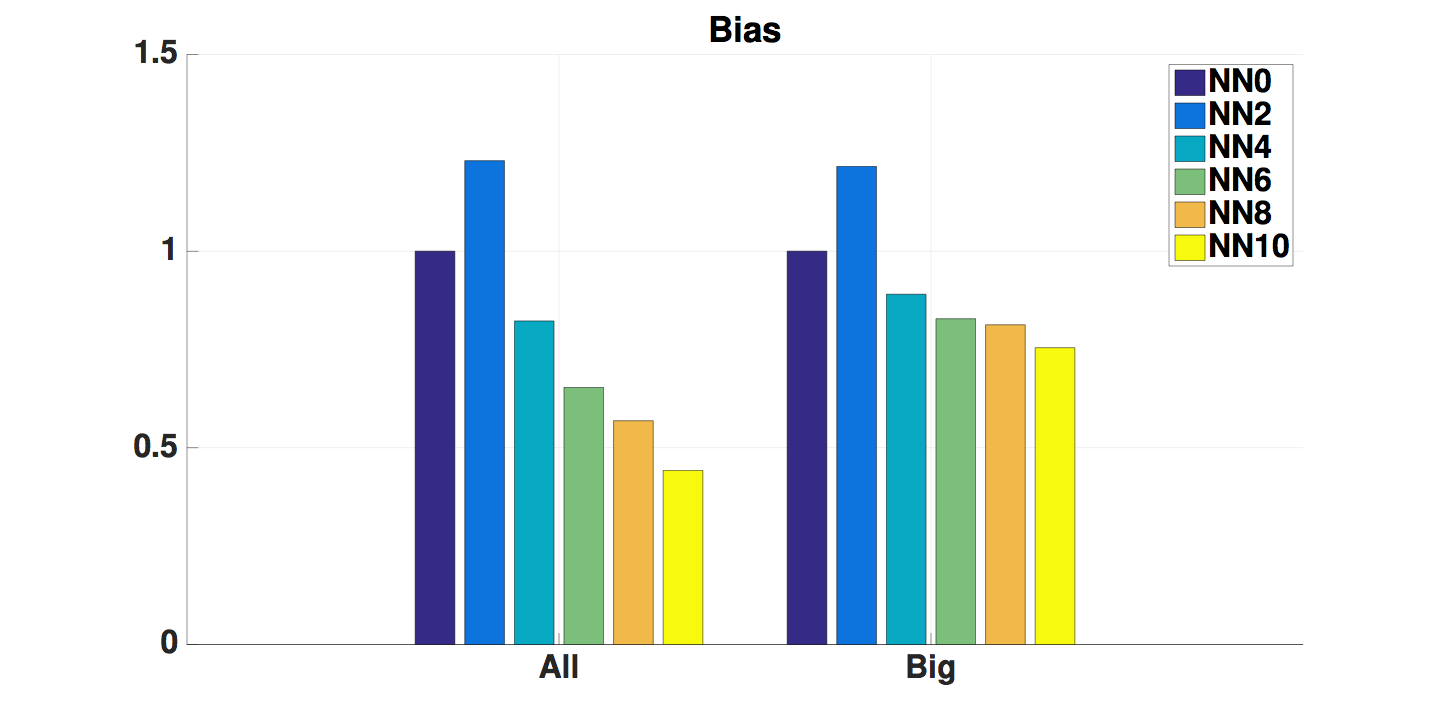 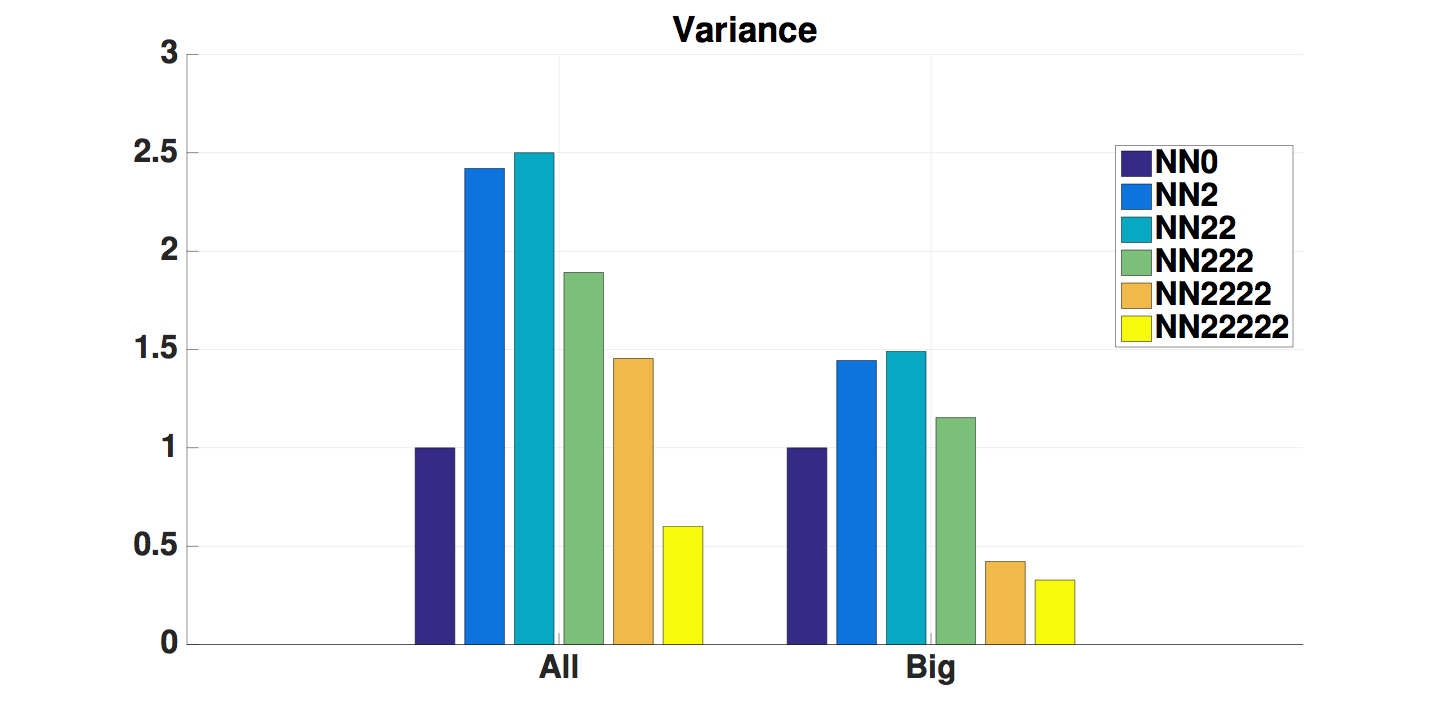 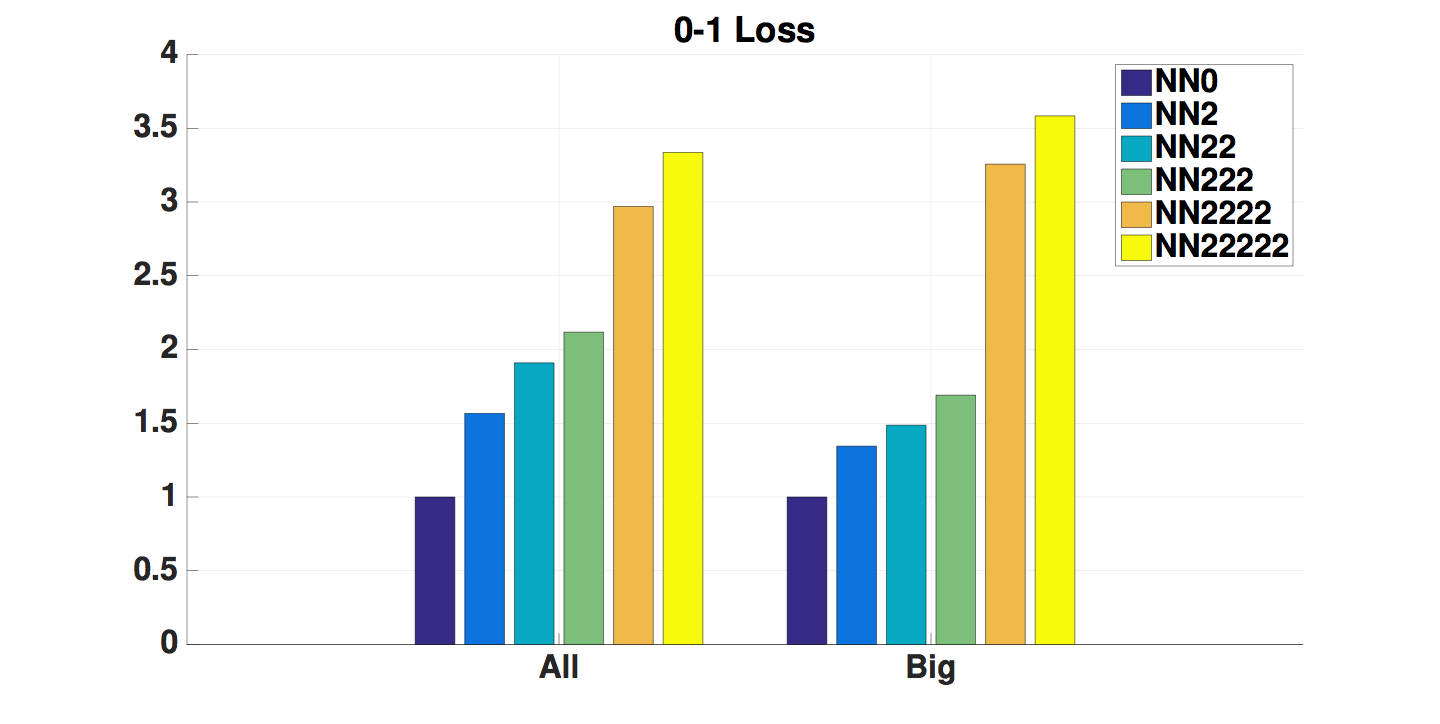 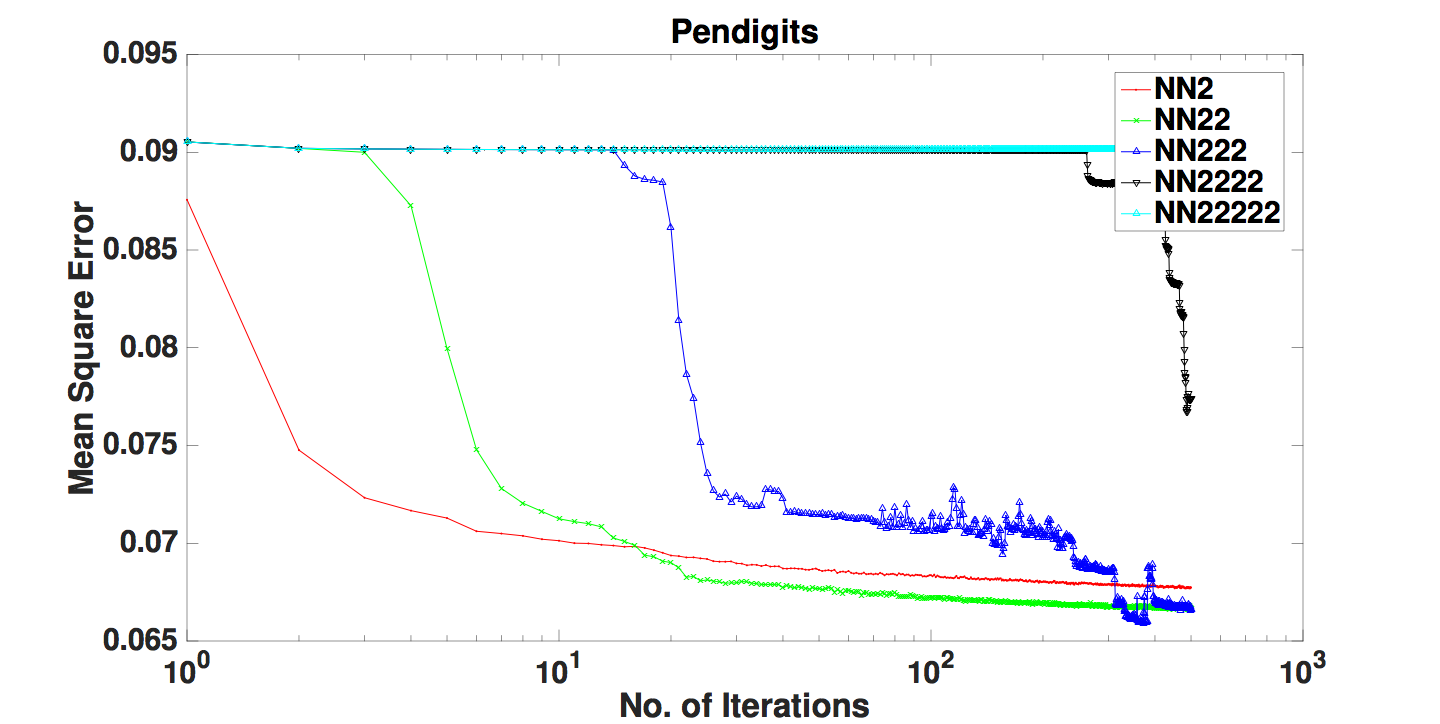 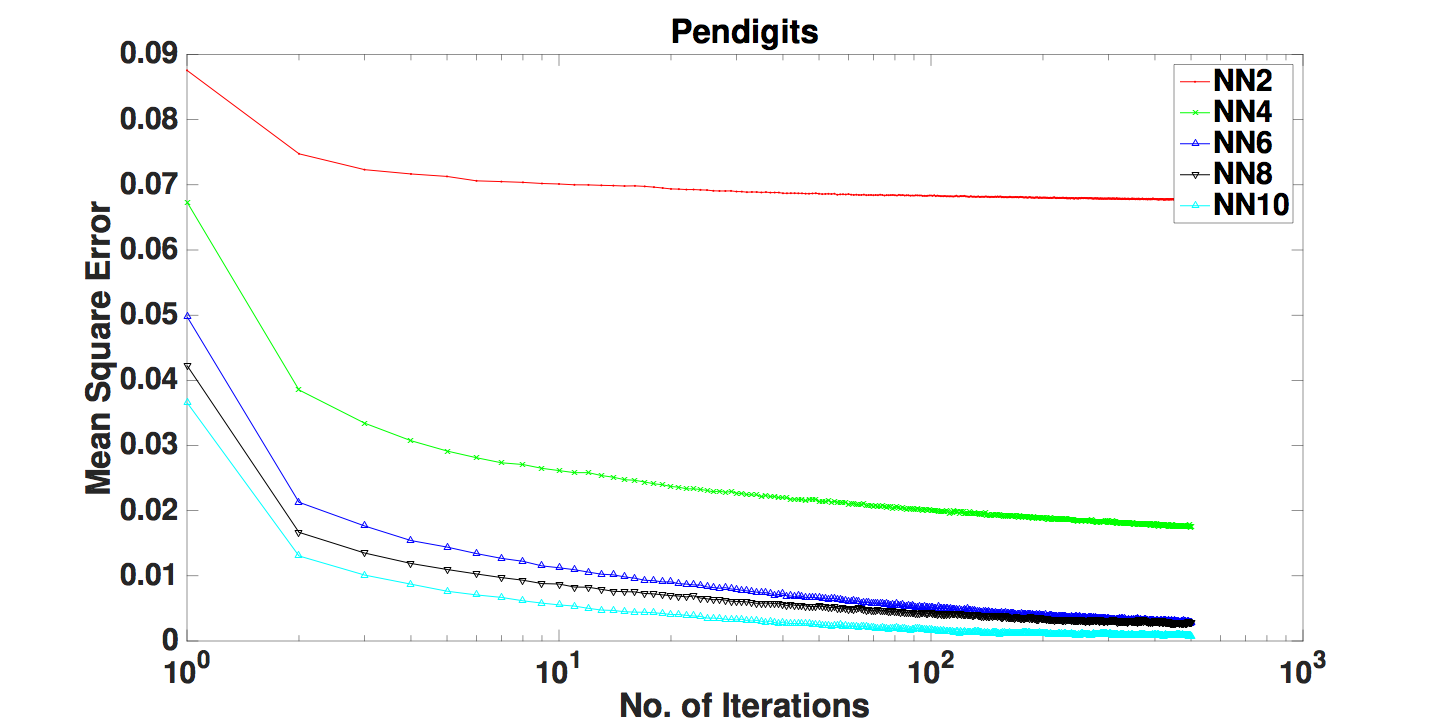 Liu, N. and Zaidi, N. — Artificial Neural Network: Deep or Broad? An Empirical Study, AI2016: Advances in Artificial Intelligence, 2016
IBM Research Lab, Melbourne — May 2017
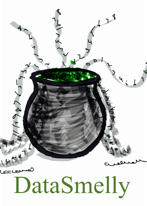 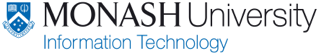 Accelerated Logistic Regression (ALRn)
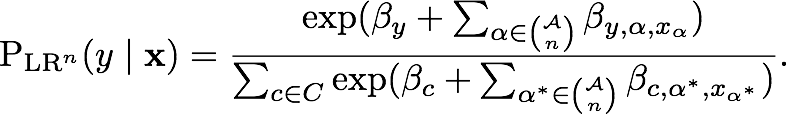 Salient Features:
Many Pass Learning
Low-Bias
Minimal Tuning Parameters

Higher-order LR — LR1, LR2, LR3
Involves deriving a generative counter-part of higher-order LR — AnJE
Extremely low-biased classifier
Faster convergence than standard LR
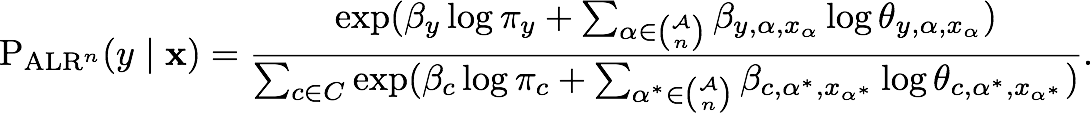 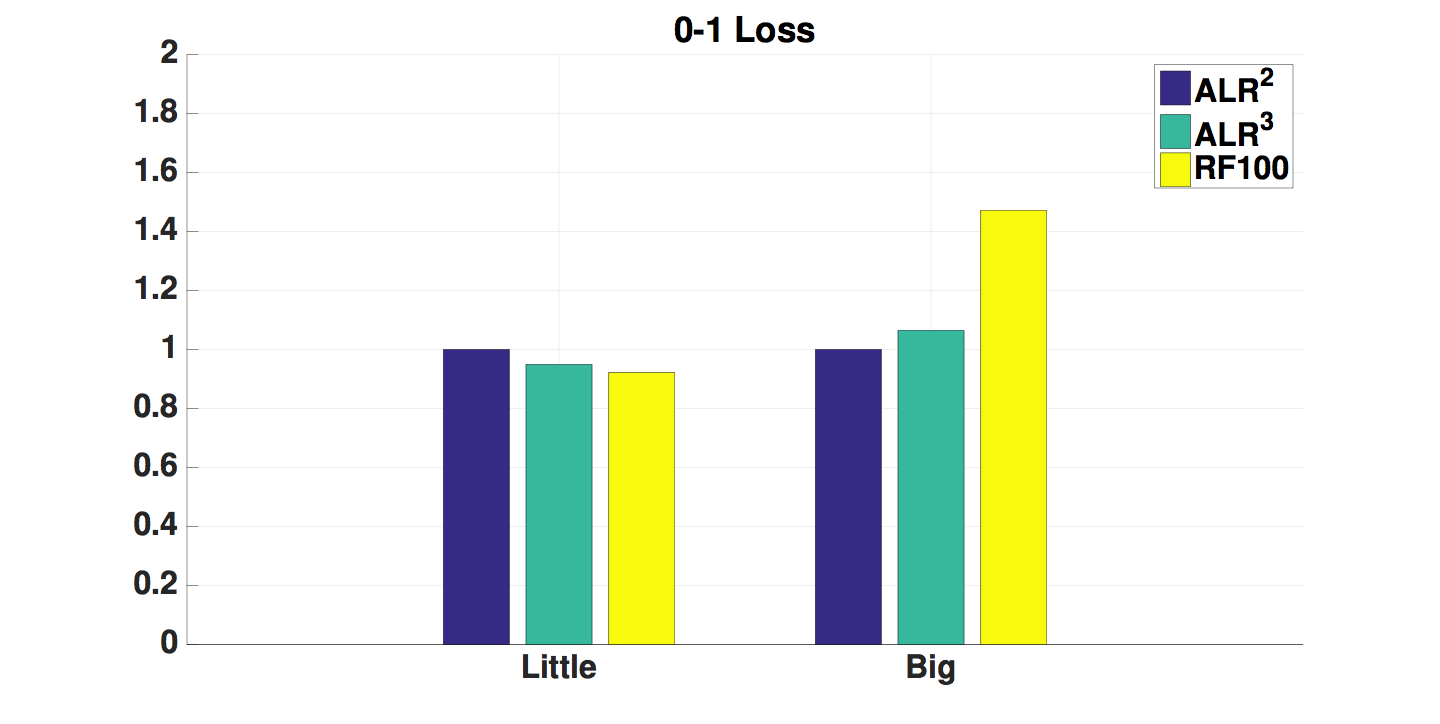 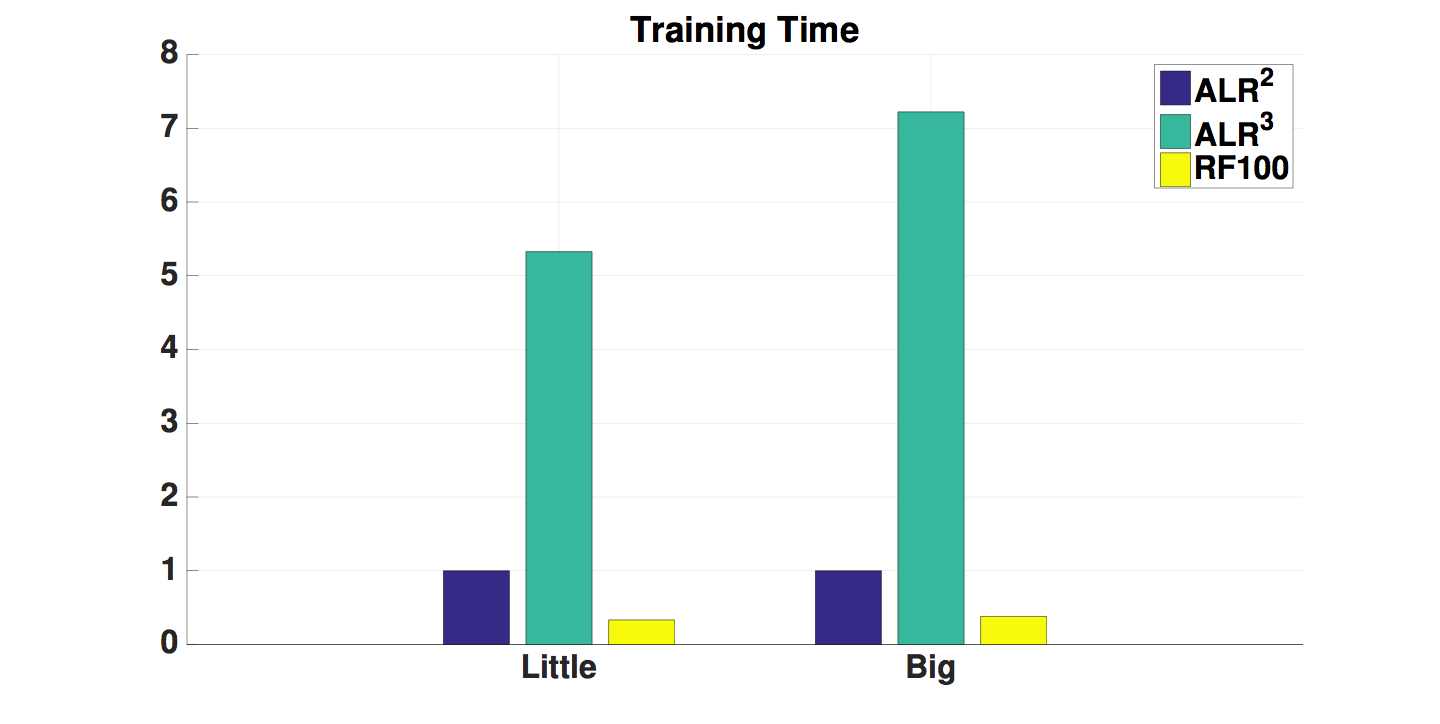 Zaidi, N. and Webb, G. and Carman, M. and Petitjean, F. and Cerquides, J. — ALRn: Accelerated Higher-Order Logistic Regression, Machine Learning, Volume 104, pp. 151-194, 2016
IBM Research Lab, Melbourne — May 2017
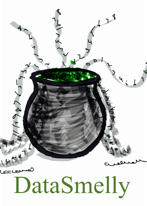 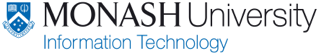 Accelerated Logistic Regression (ALRn)
Big Models
Counts/Probabilities
Gradients
Parameters
Batch Optimization
Use multi-threading (MapReduce)
Example: Covtype Dataset
LR1: 2,338
LR2: 348,285
LR3: 30,871,645
LR4: 1,807,261,078
LR5: 73,539,151,882
Size of Double (8 bytes) in java:
2,147,483,639
Important to regularize
Reduce the size of the model
Mutual Information
Hashing
IBM Research Lab, Melbourne — May 2017
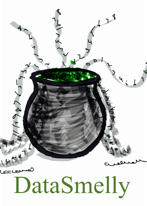 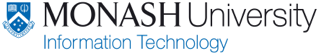 Out-of-Core Accelerated Logistic Regression (oocALRn)
Salient Features:
Two Pass Learning
Low-Bias
Minimal Tuning Parameters

Higher-order LR — LR1, LR2, LR3
SGD
Adaptive Regularization
Adaptive Step-size
Regularization towards generative parameters
Discretization study
Zaidi, N. and Webb, G. and Petitjean, F. — Engineering a Big Data Classifier, submitted to ICDM, 2017
IBM Research Lab, Melbourne — May 2017
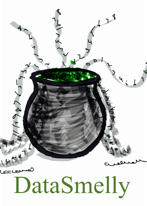 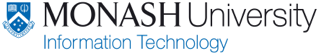 Factorization Machines
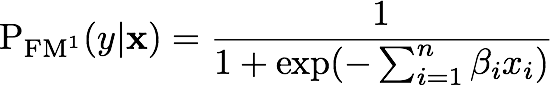 Salient Features:
One Pass Learning
Low-Bias
Minimal Tuning Parameters

Defined for continuous attributes
Implementation goes to only quadratic features (n = 2)
Going to higher n (n > 2) is not straight-forward
Nonetheless, nifty idea, but tried mostly in recommender system community
Need for a systematic evaluation with ALRn and FewPLA algorithms
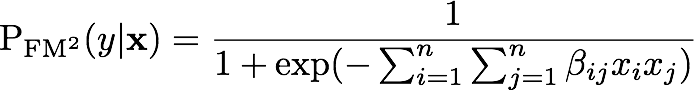 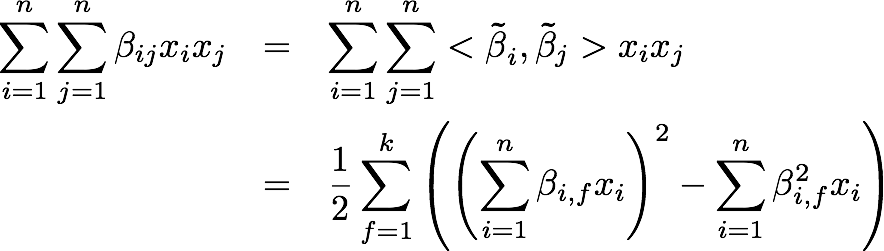 IBM Research Lab, Melbourne — May 2017
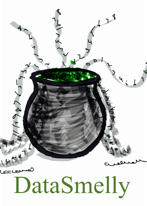 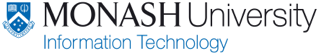 Back to the Properties
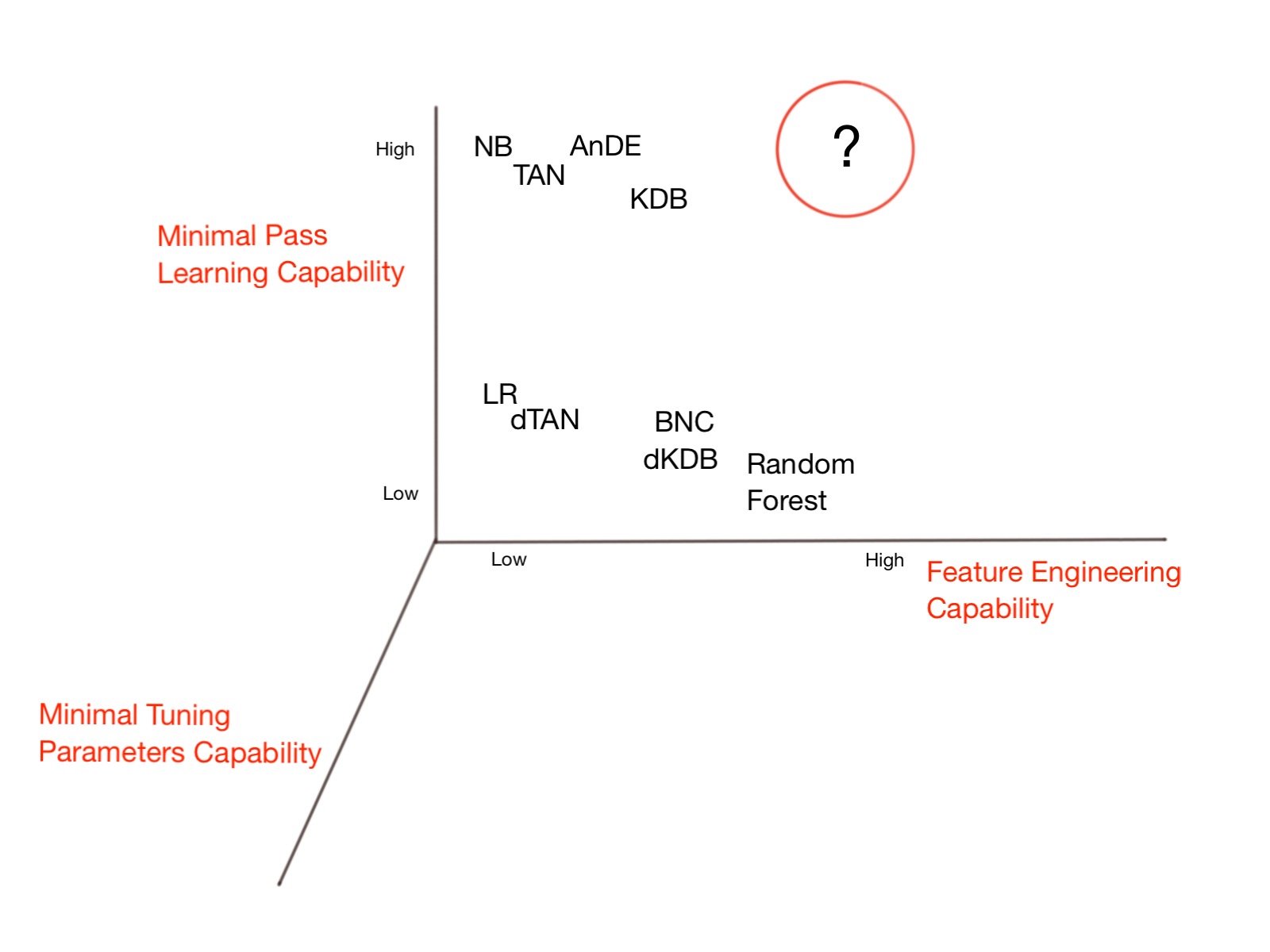 Goal:
Single-pass, 
Low-bias learning
Minimal Tuning

Path 1:
FewPLA: use dKDB with higher values of K

Path 2:
oocALR: Automatically create features with LR

Path 3:
FM: Factorization Machines

Path 4:
ANN: Deep or Shallow Artificial Neural Networks
IBM Research Lab, Melbourne — May 2017
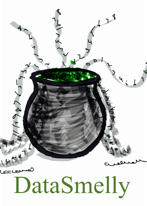 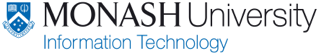 Summary
Big data is ripped for picking, we need good ‘Big Models’
Feature Engineering is the key
Minimal pass learning
Minimum tuning parameters
Feature Hashing, Feature selection will play a big role big model implementation
ALR, FewPLA, FM, oocALR 
Deep learning is a potential contender
Adaptive Regularization
SGD 
 Adaptive Step size
 Exciting road ahead
IBM Research Lab, Melbourne — May 2017
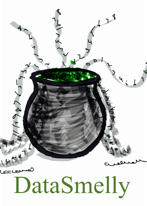 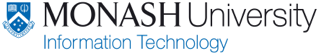 Collaborators
Offline Discussions
Email:  nayyar.zaidi@gmail.com
Twitter: @nayyar_zaidi
Github: nayyarzaidi
LinkedIn: nayyar_zaidi
URL: http://users.monash.edu.au/~nzaidi/index.html
Questions?
IBM Research Lab, Melbourne — May 2017